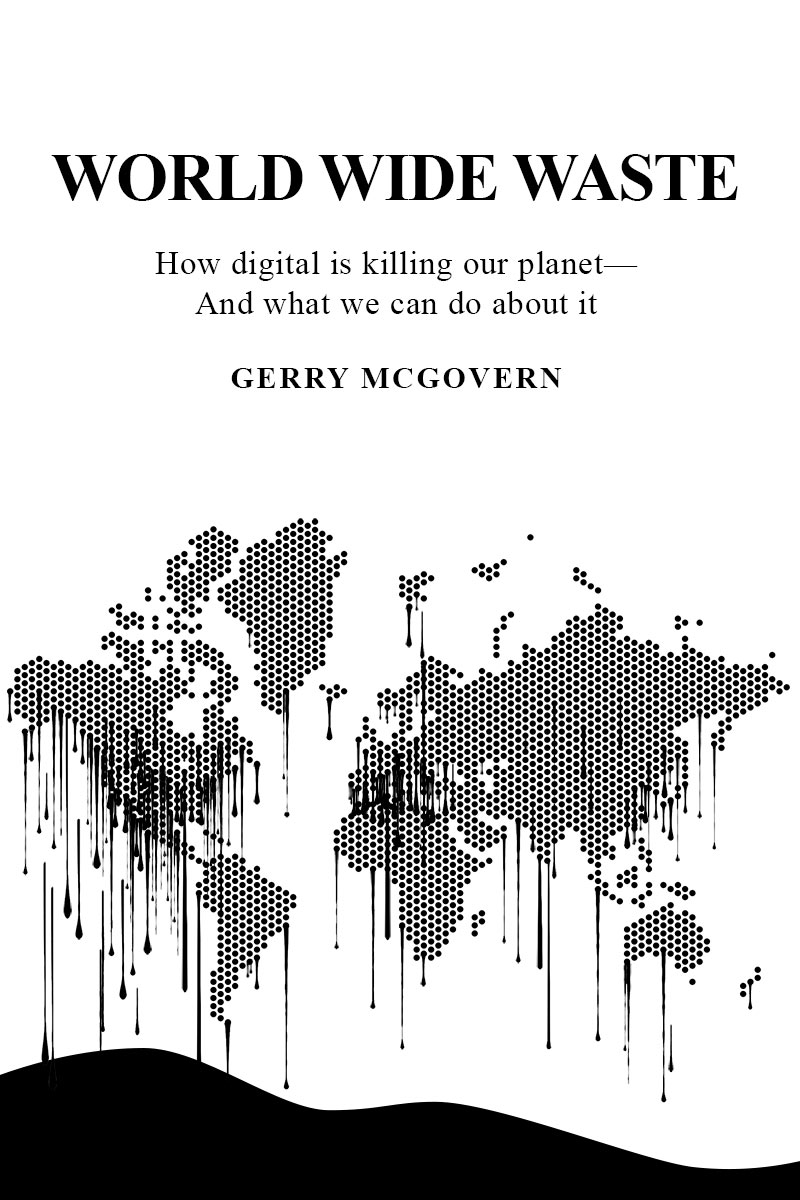 @gerrymcgovern@mastodon.green
POIDS DES DONNÉES
Respectez les matériaux de la Terre pour toujours
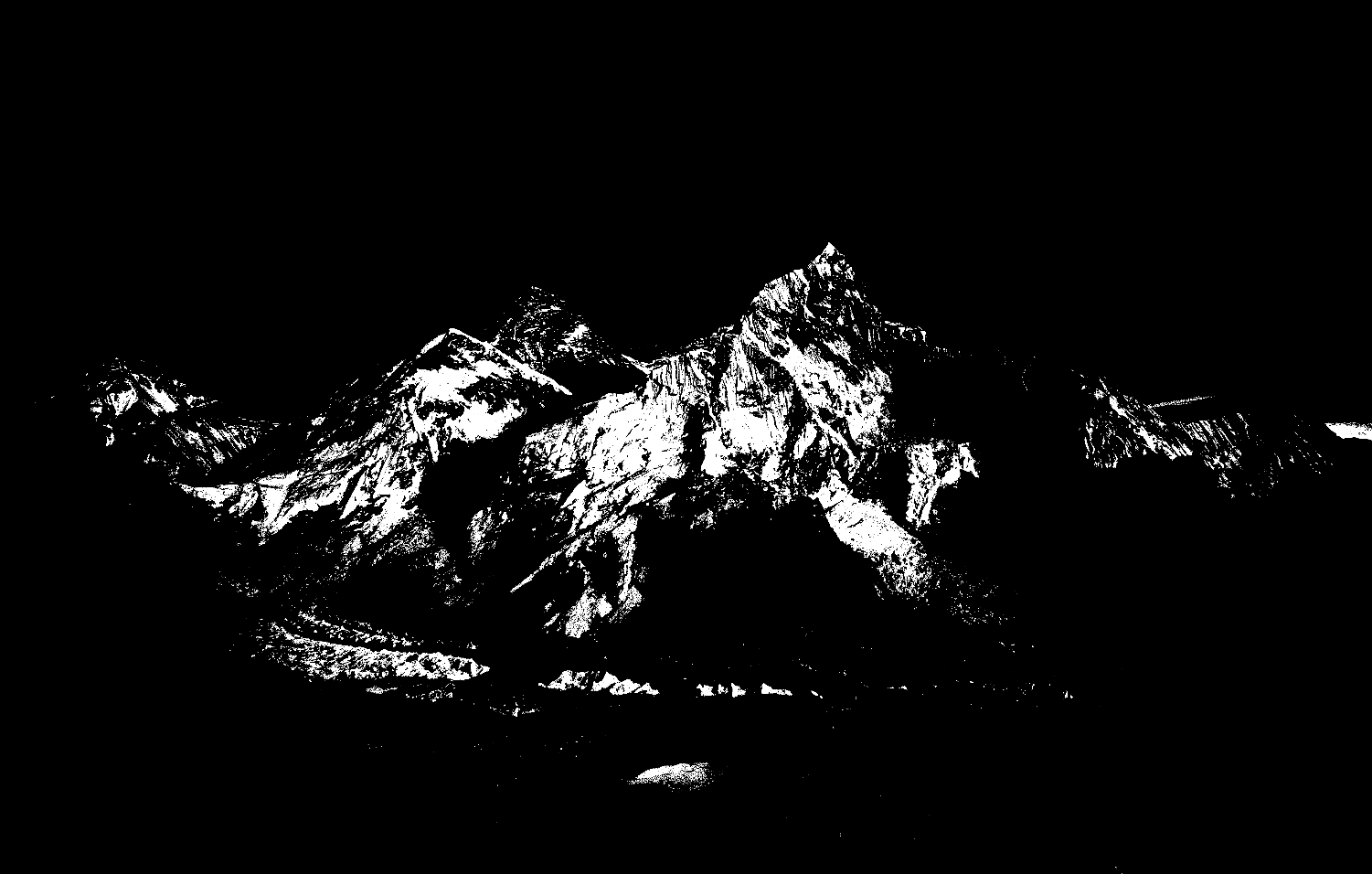 PLUS DE
 90 % 
DÉCHETS
[Speaker Notes: Mining home

1970: 29 billion ton materials mined from Earth
1990: 43 billion
2020: 100 billion
2050: 170 billion
Mount Everest mass: 150 billion ton

1970-2020: a period that covers two-thirds of the historical growth in world energy demands
 
1970-2020: Of all the CO2 humans are responsible for throughout their entire history, 75% is produced during this period
1970-2020: Material extraction goes from 25 billion ton a year to 100 billion ton a year.
1970-2020: Waste production goes from 2.5 billion ton a year to 90 billion a year. 
1970-2020: Wildlife declines by more than 60%



Concentration:Ore: Soil moved:10 % 25 kg3 % 125 kg

1970-2020: a period that covers two-thirds of the historical growth in world energy demands
"Even if world GDP growth falls to zero from its recent levels close to 3 % yr−1, long-term decadal-scale growth in resource demands and waste production will continue to accelerate. It is only by collapsing the historic accumulation of wealth we enjoy today, effectively by shrinking and slowing Lotka's wheel, that our resource demands and waste production will decline.”
Lotka's wheel and the long arm of history: how does the distant past determine today's global rate of energy consumption?, Timothy J. Garrett, Matheus R. Grasselli, and Stephen Keen, Copernicus, 2022 https://esd.copernicus.org/articles/13/1021/2022/esd-13-1021-2022.html 

In the global North, 55% of all material consumed comes from the global South,” Jason Hickel wrote in 2022. “In the global South, only 6% of all material consumed comes from the global North.”

Emissions from the material production sector currently comprise approximately 25% of global emissions. Current production and consumption trajectories indicate global material use is predicted to double from 2015 to 2060. 
The industries with the highest contribution to this sector are aluminium, concrete, steel and plastics. The production of these four materials alone is currently responsible for 78% of GHG emissions from the material production sector.
Taking a Business as Usual (BAU) approach to materials production will lead to exceeding the budget by almost five times and result in a trajectory towards warming of 2.5oC.
Is net zero enough for the materials sector?, Zero Waste Europe, 2022 
https://zerowasteeurope.eu/library/is-net-zero-enough-for-the-materials-sector/
 


In the last 25 years, the amount of solid waste produced globally has soared from roughly 3 million tons per day to about 6 million tons per day. 
Since 1997 we have used over half the non-renewable resources extracted since the origin of humans.
Further, if the economy keeps growing at the recent rate, in the next 25 years we will approximately double the amount of energy and materials we use. And by 50 years from today our energy and materials usage will have doubled again, and will therefore be four times current levels. In a hundred years, we will be using 16 times as much. If this same 2 to 3 percent rate of growth were to persist for a century beyond that, by the year 2222 we’d be using about 250 times the amount of physical resources we do now, and we’d be generating about 250 times as much waste.
The Final Doubling: On the Growth Ahead, Richard Heinberg, Common Dreams, 2022
https://www.commondreams.org/views/2022/11/06/final-doubling-growth-ahead 



“We're using more resources than the planet can sustainably provide, and half of total global emissions comes from the way we use materials. Shifting to a circular economy means a change in how we design not only products and new materials to eliminate waste, but also new policies, infrastructure and business ecosystems.” 
Stephen Jamieson – Global Head of Circular Economy Solutions at SAP
https://supplychaindigital.com/sustainability/supply-chain-circular-economy-still-distant-goal-says-sap 


The vast majority of plastic that people put into recycling bins is headed to landfills, or worse, according to a report from Greenpeace on the state of plastic recycling in the U.S.
The amount of plastic actually turned into new things has fallen to new lows of around 5%. That number is expected to drop further as more plastic is produced.
This is no a bug but rather a feature of the system. The business model of plastics is waste. The business model of electronics is e-waste.
Recycling plastic is practically impossible — and the problem is getting worse, Laura Sullivan, 2022
https://www.npr.org/2022/10/24/1131131088/recycling-plastic-is-practically-impossible-and-the-problem-is-getting-worse 


Minerals are essential ingredients of the UN Sustainable Development Goals, but in contrast to other natural resources, they are missing from the goals and targets. 
The publication, Transforming Our World: The 2030 Agenda for Sustainable Development does not refer to the words ‘mineral’, ‘mining’ or ‘miner’. 
Mineral security essential to achieving the Sustainable Development Goals, Daniel M. Franks, Julia Keenan, Degol Hailu, Nature Sustainability, 2022 
https://www.nature.com/articles/s41893-022-00967-9 


In the last 50 years, our consumption of the Earth’s natural resources has more than tripled to a consumption of 1.8 planets today - and that alarming rate is set to rise to an expected consumption of 2.3 planets by 2040. Yet we’re currently only recycling 25-35% of the waste streams that, by value and volume, are the most detrimental to the environment. 
‘A “Paris Agreement” for recycling the Earth’s resources’, World Business Council for Sustainable Development, 2022
https://www.wbcsd.org/Pathways/Products-and-Materials/News/Why-we-need-a-Paris-Agreement-for-recycling-resources 


"Mining companies are embracing their new role as stewards of the planet due in part to the perceived financial incentives that come from pursuing sustainability initiatives, specifically decarbonization." 
The study found that investors’ motivation for miners to pursue decarbonization is driven mainly by financial rather than environmental reasons.
83% of investors view improving financial performance and strengthening the balance sheet as “important” or “very important” in the allocation of capital.
37% of investors cited sustainability initiatives as having a great impact on the value of a mining company, coming in second to last.
Mining’s new role as a champion of decarbonization, Kathryn Jacobs, Sean Keenan, Accenture, 2022
https://www.accenture.com/us-en/insights/natural-resources/mining-decarbonization 


“There is really no benign way of getting minerals out of the earth,” said Timothy Johnson, an expert on energy, natural resources, and the environment at Duke University told Grist magazine.
The electric vehicle boom could bring lithium mines back to North Carolina, Blanca Begert, Grist, 2022  
https://grist.org/equity/electric-vehicles-north-carolina-lithium-mining-albemarle/


This way of living cannot last. And when it is over it would be far better that there be more of the world left rather than less. This is why our actions now are so important. What we do now determines what life is like—or, indeed, whether it exists at all—for those humans and nonhumans who come after us.
Bright Green Lies, Derrick Jensen, Lierre Keith, & Max Wilbert, Monkfish Book Publishing, 2021


It is estimated that greenhouse gas emissions associated with primary metal and mineral production accounted for approximately 10% of total global energy-related emissions in 2018.*78 If historical trends and current patterns of production and consumption are followed - without transformative policy changes - the overall environmental impacts of extraction and processing of key minerals are projected to at least double between 2017 and 2060, as a result of both the increased scale of extraction and production and of declining ore grades
Friends of the Earth


By 2020, human-made materials outweighed all living biomass on earth.
75% of the terrestrial environment and 40% of the marine environment are already severely altered, combined with an alarming and rapid loss of biodiversity, with close to one million species facing extinction.
‘Green mining’ is a myth, Friends of the Earth Europe, 2021 
https://friendsoftheearth.eu/publication/green-mining-myth-report/

A report by the International Energy Agency speaks of a need to open 50 more lithium and nickel mines, as well as 17 cobalt mines. The world will need to increase the production of metals and minerals by at least 12 times by 2050. Every year we need a Mount Everest. 
The weight of current technological waste exceeds that of the Great Wall of China, Pablo Gámez, Morning Express, 2022
https://morningexpress.in/pablo-gamez-researcher-the-weight-of-current-technological-waste-exceeds-that-of-the-great-wall-of-china/ 


Ensure sustainable consumption and production patterns, United Nations, 2019
https://unstats.un.org/sdgs/report/2019/goal-12/ 

"The highest function of ecology is the understanding of consequences." -Frank Herbert


Most often, the technique of recovering rare metals is to strip the earth to reach the ores.
Once the excavation has been carried out, the rocks must be crushed into a fine powder and the elements separated. Most often this operation is done with strong acids or other chemicals that seep into the soil to the waterways and pollute groundwater. Then comes the refining operation, which produces radioactively charged metal dust.
Cancer rates among people living near open-pit rare earth mines are extremely high. 
Rare Earth Recycling, Rona Rita David, Energy Industry Review, 2022
https://energyindustryreview.com/metals-mining/rare-earth-recycling/ 


Half of all the oil consumed since the dawn of the modern oil age in 1859 has been consumed from 1998 through 2021 inclusive based on data available from the BP Statistical Review of World Energy. 
Acceleration forever? The increasing momentum of mineral extraction, By Kurt Cobb, Resource Insights, 2022 
https://www.resilience.org/stories/2022-07-10/acceleration-forever-the-increasing-momentum-of-mineral-extraction/ 


The resource curse (also known as the paradox of plenty) refers to the failure of many resource-rich countries to benefit fully from their natural resource wealth, and for governments in these countries to respond effectively to public welfare needs. While one might expect to see better development outcomes after countries discover natural resources, resource-rich countries tend to have higher rates of conflict and authoritarianism, and lower rates of economic stability and economic growth, compared to their non-resource-rich neighbors. 
The Resource Curse, Natural Resource Governance Institute, 2015
https://resourcegovernance.org/sites/default/files/nrgi_Resource-Curse.pdf


Greenhouse gas emissions from global mining and resource extraction result in up to £2.5tn ($3tn) in damages worldwide every year, according to a new study. 
Dr Gavin Mudd, a mining researcher at the Royal Melbourne Institute of Technology who was not involved in the study, adds:
“[There is] no recognition of the numerous other potential impacts associated with mining either – especially water pollution, water depletion, acid rain and particulate pollution associated with smelters”.
Emissions from mining cause ‘up to £2.5tn’ in environmental damages each year, Anastasiia Zagoruichyk, CarbonBrief, 2022
https://www.carbonbrief.org/emissions-from-mining-cause-up-to-2-5tn-in-environmental-damages-each-year/ 



“According to the world Resources institute, every Year more than 100 billion tonnes of resources enter the economy and only 8.6% of them are recycled. If we continue this path, by 2050 we will need 1.5 planets to meet the market’s needs.” 

https://assets.website-files.com/616e4a8481f6380f4a500f9a/61c232af93307c67550e67c0_Circulist_White_Paper_v1.5_Dec.2021.pdf 



In 50 years, global use of materials has nearly quadrupled—outpacing population growth. 1972: 28.6 billion tons. 2000: 54.9 billion tons 2019: 100 billion tonnes. 2050: 170 billion
Over 90% of all materials extracted and used are wasted. It's getting worse: in only two years, global circularity wilted from 9.1% in 2018 to 8.6% in 2020. 
https://www.circularity-gap.world/2022 

https://www.bbc.com/future/article/20211215-the-buildings-made-from-rubbish 

The mass of Mount Everest is 150 billion tonnes of rock and ice

https://www.newscientist.com/article/mg25333730-800-the-end-of-waste-the-grand-plan-to-build-a-truly-circular-economy/ 


Humanity has now destroyed two-thirds of the world’s rainforests, half the coral reefs, and 87% of all wetlands. Now a million species are howling on the sharp edge of extinction. 
http://www.envirosagainstwar.org/2022/04/07/extinction-alert-this-time-the-asteroid-is-us/ 


A single Tesla battery weighing 1,000 pounds requires extracting and processing some 500,000 pounds of materials. At this rate, over the next thirty years, we will need to mine more mineral ores than humans have extracted over the last 70,000 years. 
https://celdf.org/2022/04/some-things-never-change-but-we-better-start/ 
 
2020 UN report: Human activities have already altered 70% of the Earth’s land surface, degrading up to 40% of it. Four of the nine “planetary boundaries” – limits on how humans can safely use Earth’s resources – have already been exceeded. 
https://www.carbonbrief.org/un-land-report-five-key-takeaways-for-climate-change-food-systems-and-nature-loss 

If you live in a middle-income country, every year you use roughly 17 tonnes of raw materials – equivalent to the weight of three elephants and twice as much as 20 years ago. For a person in a high-income country, it is 26 tonnes – or four and a half elephants' worth. 
https://www.bbc.com/future/article/20220413-how-ending-mining-would-change-the-world?ocid=ww.social.link.twitter 


Victor Maus, a researcher in geoinformatics and sustainability at the University of Economics and Business in Vienna, Austria, has spent the last three years poring over satellite images of the Earth's surface to estimate the total area humans currently give over to mining. The results surprised him. "It's a country-sized area, and that's just with the mines that are reported," he says. 
Above ground, he found, mining sites covered around 100,000 sq km (38,600 sq miles), larger than Austria or five times the size of Wales. "And that's just the mines that are active," says Maus.
Mining is also one of the most basic forms of enterprise, and many locations are unreported. "In reality, the world's total mining area is even larger."
https://www.bbc.com/future/article/20220413-how-ending-mining-would-change-the-world?ocid=ww.social.link.twitter 

The land area for Ireland is 68,890.0 sq km 
https://data.worldbank.org/indicator/AG.LND.TOTL.K2?locations=IE 

“In the twentieth century, the human population increased four-fold, from 1.6 to 6.1 billion people. During the same time, global energy consumption increased between twelve and sixteen-fold."
Soumya Dutta, India Climate Justice
https://www.ourwebofinconvenienttruths.com/letter-3/ 

“Our tech consumption habits remain highly unsustainable and have left us at risk of exhausting the raw elements we need, thus continuing to exacerbate environmental damage.” 
Prof. Tom Welton
President of UK Royal Society of Chemistry https://wonderfulengineering.com/these-scientists-say-that-we-need-to-start-mining-e-waste-instead-of-the-earth/ 

You’re a typical American in 1870. You live on a rural farm. If you’re a man, you likely began a lifetime of manual labour as a teen, which will end when you’re disabled or dead. If you’re a woman, you spend your time on labour-intensive housework. If you're Black or any other minority, life is even harder.
You’re isolated from the world, with no telephone or postal service. When night falls, you live by candlelight. You defecate in an outhouse.
One day, you fall asleep and wake up in 1940. Life is totally different. Your home is "networked" – you have electricity, gas, telephone, water, and sewer connections. You marvel at new forms of entertainment, like the phonograph, radio, and motion picture. The Empire State Building looms over New York, surrounded by other impossibly tall buildings. You might own a car, and if you don’t, you have met people who do. Some of the wealthiest people you encounter have even flown in a plane. 
Progress studies doesn't desire a world where humans live more harmoniously with nature. "Humanism says that when improving human life requires altering the environment, humanity takes moral precedence over nature."
Jason Crawford, entrepreneur  
Do we need a better understanding of 'progress’? Garrison Lovely, BBC, 2022
https://www.bbc.com/future/article/20220615-do-we-need-a-better-understanding-of-progress?ocid=ww.social.link.email= 

Yes, We Need to Talk About Cutting Energy Demand
By focusing only on energy supply, the world is ignoring some of the cheapest and quickest ways to fight the crisis. 
https://foreignpolicy.com/2022/06/29/energy-demand-supply-efficiency-conservation-oil-gas-crisis-russia-europe-prices-inflation/?utm_campaign=Weekly%20Briefing&utm_content=20220701&utm_medium=email&utm_source=Revue%20newsletter 

Life Helps Make Almost Half of All Minerals on Earth, Joanna Thompson, Quanta Magazine, 2022 
https://www.quantamagazine.org/life-helps-make-almost-half-of-all-minerals-20220701/ 

This whole debate about global warming, to me, it is so annoying,” Vaclav Smil said to David Wallace-Wells in a totally must-read article in the Intelligencer. “We knew, we got an inkling of it with Joseph Fourier in 1828. We were on pretty solid ground understanding the physics of it by 1860s. And by the time we got to Svante Arrhenius in 1895, he did the calculations, which are almost perfectly the same ones as we do now with these massive machines and 200,000 lines of code.”
Vaclav Smil: We Must Leave Growth Behind, David Wallace-Wells, Intelligencer, 2019
https://nymag.com/intelligencer/2019/09/vaclav-smil-on-the-need-to-abandon-growth.html

“Global reserves are not large enough to supply enough metals to build the renewable non-fossil fuels industrial system.”
Simon Michaux of the Finnish Geological Survey https://www.commondreams.org/views/2022/11/06/final-doubling-growth-ahead 


In The Wall Street Journal Guide to Investing in the Apocalypse, authors James Altucher and Douglas R. Sease provide investors with provocative and essential guidance that will enable them to take advantage of the lucrative investment opportunities that inevitably will arise when disaster strikes. The only book of its kind currently on the market, this indispensible handbook will help savvy investors make money by seeing opportunity where others see only peril.
The Wall Street Journal Guide to Investing in the Apocalypse: Make Money by Seeing Opportunity Where Others See Peril, James Altucher, Douglas R Sease, 2011]
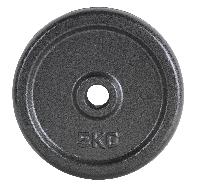 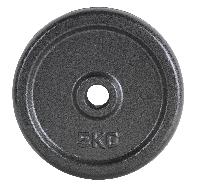 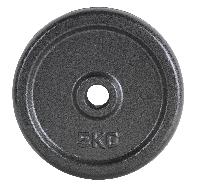 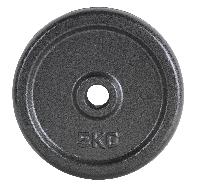 60 KG
CO2
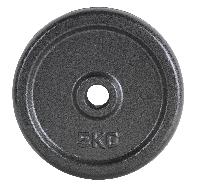 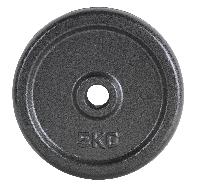 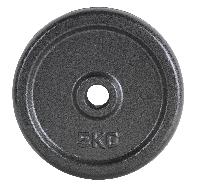 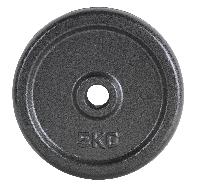 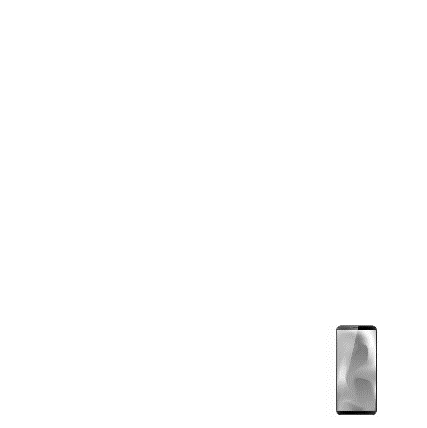 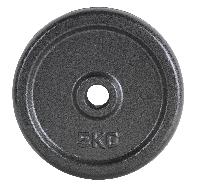 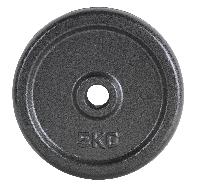 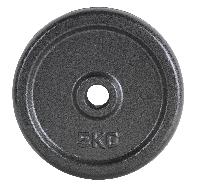 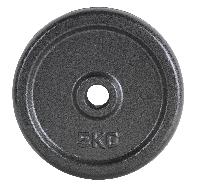 [Speaker Notes: Smartphone homepage


The mass production of smartphones has exacerbated a wide range of environmental crises, including deforestation and water pollution. But the rising market of refurbished phones might offer some hope.
A closer look at smartphone pollution: the true cost of our devices | FairPlanet https://www.fairplanet.org/story/smartphone-pollution-electronic-waste/

The manufacturing of a phone, which is composed of at least 70 materials, is energy intensive and often takes place in countries where electricity production results in high carbon emissions, according to industrial design experts. 
Smartphones Are Like Cars. So Why Don’t We Maintain Them?, Brian X. Chen, The New York Times, 2022
https://www.nytimes.com/2022/11/09/technology/personaltech/smartphone-repair.html?smid=tw-share 


This year, 5.3 billion mobile phones will be thrown away the international waste electrical and electronic equipment (WEEE) forum says. 
E-waste: Five billion phones to be thrown away in 2022, Victoria Gill, BBC, 2022
https://www.bbc.com/news/science-environment-63245150 

Apple says that 70% of its carbon emissions come from manufacturing alone. And Compare and Recycle estimates that iPhone manufacturing in 2022 alone will generate a mind-boggling 17 megatons of CO2 emissions. 
Apple Isn't as Green as It Pretends to Be: Here's Why,
Lucus Newman, Make Use Of, 2022
https://www.makeuseof.com/apple-isnt-as-green-as-it-pretends-to-be/ 



Smartphones contribute to 12% of global e-waste, report says, Abhishek Chatterjee, The Hindu, 2021
https://www.thehindu.com/sci-tech/technology/smartphones-contribute-to-12-of-global-e-waste-report-says/article38004581.ece 


How to Extend the Life of Your Phone
1. Fix your smartphone
2. Replace the battery
3. Protect your screen
4. Repair damage immediately
5. Clean your ports
6. Pay attention to storage
7. Reset your device
When it's time to pass on your old phone
https://www.techlicious.com/tip/how-to-make-your-smartphone-last-longer/
 

Smartphone production generates 60kg of CO2e, which is more than 300 times the weight of the phone itself. 
If a phone is kept in use for at least 5 years, instead of the typical 2-3 years, the carbon impact per year of use could be cut by 50 per cent and the water impact could be halved.
https://www.green-alliance.org.uk/resources/Design_for_a_circular_economy.pdf

Chances are good that the device was assembled in a factory in China. The copper wiring from Indonesia, the cobalt in its rechargeable battery from the Democratic Republic of Congo, and the iron in its speakers and microphone from the Amazon. https://grist.org/sponsored/a-circular-economy-for-smartphones-and-laptops-electronics-circle-it/ 

When the water required for all the steps to make a smart phone is added up, the water footprint of the production of a single phone is an estimated 3,190 gallons (14,500 liters). 
https://www.watercalculator.org/footprint/the-hidden-water-in-everyday-products/ 

"During the production of a typical smartphone 12,760 litres of water (equal to 160 baths) are used."
https://www.green-alliance.org.uk/resources/Design_for_a_circular_economy.pdf

A smartphone handset consists of around 40% metals (predominantly copper, gold, platinum, silver and tungsten), 40% plastics and 20% ceramics and trace materials. 
https://www.techradar.com/news/phone-and-communications/mobile-phones/our-smartphone-addiction-is-costing-the-earth-1299378 

A mobile phone is made up of 15% copper and other compounds, 10% other metals and 3% iron, according to the World Economic Forum’s report, A New Circular Vision for Electronics, Time for a Global Reboot. 
https://theprint.in/world/your-old-phone-or-laptop-can-be-reborn-as-gold-jewellery-that-you-can-now-wear/637109/ 

Of the 83 stable and non-radioactive elements in the periodic table, at least 70 can be found in smartphones. Of the 17 rare Earth metals, 16 are included in phones.
Neodymium, terbium and dysprosium, for example, are three of the rare Earth metals: they give your phone the power to vibrate. Terbium and dysprosium are used in touchscreens to produce the colours of a phone display. 
https://www.techradar.com/news/phone-and-communications/mobile-phones/our-smartphone-addiction-is-costing-the-earth-1299378 

A single smartphone, for example, can carry roughly 80% of the stable elements on the periodic table. https://www.visualcapitalist.com/visualizing-the-accumulation-of-human-made-mass-on-earth/ 

Only twenty of smartphone metals are currently recyclable. 
https://www.cea.fr/presse/Pages/actualites-communiques/ntic/tout-s-explique-materiaux-critiques-smartphones.aspx 

In China, the number of discarded mobile phones in the country is tipped to exceed 6 billion by 2025. 
https://www.mobileworldlive.com/devices/news-devices/china-expected-to-have-6b-abandoned-handsets-by-2025

About 70% of the phones in use are replaced by customers when still in perfectly good working condition.
Wieser H, Tröger N (2017) Exploring the inner loops of the circular economy: Replacement, repair, and re-use of mobile phones in Austria. Elsevier, https://www.sciencedirect.com/science/article/abs/pii/S0959652617327798

Modelling of different circular end-of-use scenarios for smartphones 
Repairing, refurbishing and remanufacturing 
https://link.springer.com/article/10.1007/s11367-021-01869-2 

A new smartphone produces 56 kg of carbon emissions vs. just 11 kg from a refurbished smartphone. 
https://www.techrepublic.com/article/why-you-should-consider-purchasing-refurbished-over-new-electronics/ 

Smartphones contribute to 12% of global e-waste. This number will continue to increase unless we take measures to check it. From the perspective of carbon emissions, smartphone production alone contributes 80-90% of carbon emissions by the device. 
E-waste Management Needs Push from Industry, Consumer, Govt, 2021, Counterpoint Research
https://www.counterpointresearch.com/e-waste-management/

"While roughly 10 percent of the life cycle emissions of gas cars comes from manufacturing, 85 percent of the life cycle emissions of, for example, the iPhone 12 come from manufacturing." 
https://www.vice.com/en/article/k78zjz/is-it-good-for-the-environment-to-replace-my-used-car-with-an-electric-vehicle 

If we held on to our phones one year longer on average, the emissions reductions would be equivalent to taking 636,000 cars off the road and would reduce manufacturing material demand by 42.5 million pounds per day — which would be like cutting a jumbo-jet’s weight in raw material use every 17 minutes. 
https://uspirg.org/feature/usp/fix 

If Americans used their phones a year longer, it would be the equivalent of taking 636,000 cars off the road annually. In the case of Europe, that figure rises to 2 million cars each year. 
https://www.digitaltrends.com/features/smartphones-removable-batteries-climate-impact-comeback-analysis/ 

“The iPhone is exemplary of American capitalism, in that it is produced almost entirely in the global South, with Southern resources and Southern labour, and yet the profits are booked as GDP in the USA.” Jason Hickel @jasonhickel

"Apple's own environmental reports, in fact, show that lifetime carbon emissions of newer iPhone models are higher than older models, and are growing — directly contradicting their claims of a greener phone." 
https://www.businessinsider.com/broken-tech-right-to-repair-devices-environment-disaster-2021-8?r=US&IR=T 

When we switch off the screen, the phone takes several seconds to reach a stable low-power mode. More energy is consumed when we switch the smart-phone apps to the background instead of terminating them explicitly.
More energy is consumed when many hardware com-ponents are not turned off, such as Wi-Fi.
Many background services wake up the phone periodically in the background, causing frequent power surges. 
http://sei.pku.edu.cn/~yaoguo/papers/Wang-MobileCloud-16.pdf

The use of carbon fiber brings the weight of the device down to 125 g, 33% less than the average smartphone weight of 182 g. The phone is also 25% thinner than the average 8.3 mm thick smartphone at only 6.3 mm thick. 
http://compositesmanufacturingmagazine.com/2021/03/worlds-first-carbon-fiber-monocoque-smartphone-introduced/ 

Manufacturing (capex) accounts for roughly 75% of the emissions for battery-powered devices. Energy consumed (opex) by these devices accounts for approximately 20% of emissions. By comparison, most emissions for always connected devices are from their energy consumption. Nonetheless, even for these devices, hardware manufacturing accounts for 40% of carbon output from personal assistants (e.g., Google Home) and 50% from desktops.
Chasing Carbon: The Elusive Environmental Footprint of Computing, Harvard University, 2020
https://arxiv.org/pdf/2011.02839.pdf 


 
 
 
A study published in the Journal of the Association of Consumer Research demonstrated that having your phone in the same room, even if it’s switched off and you’re doing your best to ignore it, can reduce available cognitive capacity.
 
“brain drain,” the more dependent we are on our devices, the higher this cognitive cost will be.
 
 
A Canadian study found that even just sitting next to someone who is multitasking on a laptop can negatively affect a person’s learning and performance.
 
 
Nowadays, if you don’t know something, all you have to do is type a quick query into a search engine. But although this is certainly useful, researchers have also found that the more we use the internet to support and extend our memory, the more reliant we become on it and the less likely we are to form a memory of it.
 
 
 
One study found that frequent media multitaskers report greater impulsivity and sensation seeking along with poorer working memory performance. Another showed that greater investment in mobile devices correlates with weaker tendency to delay gratification.
 
One study from Dartmouth College showed that when we use digital platforms such as tablets or laptops for reading, we are more inclined to focus on concrete details rather than interpreting information more abstractly. Although this isn’t a bad thing per se, there are times when it’s beneficial to foster abstract thinking, so it’s important to be aware of how technology can affect our perceptions.
 
 
A German study also found that compassionate people tend to spend less time on social media than those who are more self-centred.
 
 
 
A study by University of British Columbia researchers found that even minor phone use during a meal with friends was enough to reduce a person’s enjoyment. 
 
 
Digital, not all bad: research shows that video games can benefit our visual and decision-making skills, and even make us more detail-oriented. 
 
 
 
One study from Dundee University in Scotland, adults who grew up in households with black-and-white television sets were more likely to dream in black-and-white, whereas younger participants almost always experienced their dreams in colour. A follow up study from the American Psychological Association found evidence suggesting that true greyscale dreams only occur in people who have had access to black-and-white media.
 
 
    5 Tips for Managing Digital Technology
 
    Of course, given the potential downsides of constantly having our smartphones and other devices always at the ready, it’s important that we find a good balance between using digital technology constructively and keeping it in its place to avoid distractions and stay focused.
 
    If you’re not sure where to start, here are a few ideas of things you can do to manage your use of digital technology.
    1. Start with a digital detox.
 
    Research shows that the more dependent we are on our devices, the more mental energy they will eat up. So if you find that you’re struggling to disconnect or notice that your thoughts tend to drift to your phone even when you’re not using it, a digital detox might be in order.
 
    This might seem difficult to do if you’re expected to be online a lot for work or school, but just about anyone can afford to spend at least one day away from their devices. Taking a tech-free day is a great way to identify any time-wasting habits you may have formed and set some goals towards becoming more productive.
    2. Set aside specific times in the day for email and social media.
 
    Rather than allowing yourself to be sidetracked by the notifications and emails that will inevitably be streaming in throughout the day, set aside specific times throughout day for checking your emails, catching up on social media, and reading the news.
 
    For example, if you’re expecting some important messages, you might decide to check your email every hour, but only log into social media or read the news during your lunch break. The rest of the time, or at least when it’s time to work or study, you should silence your notifications in order to prevent yourself from mindlessly checking your phone every time it buzzes.
    3. Resist the urge to multi-task.
 
    One of the biggest downsides of using digital technology such as smartphones and laptops is that these devices allow us to do multiple things at once. We might be checking our emails while simultaneously reading the news, shopping online, and listening to music.
 
    But while you might feel like you’re being productive by tackling multiple tasks at once, research clearly shows that focusing on more than one activity at a time hinders our performance.
 
    So if you want to kick this habit, put together a to-do list with everything that needs to be done that day and then make a conscious effort to engage with just one task at a time. Anything that isn’t on your list, provided it’s not urgent, can only be tackled once everything else has been completed.
    4. Balance your use of technology with print.
 
    Technology has made us more efficient in many ways, but there are still some instances where writing by hand or reading books could be beneficial. For example, writing by hand is thought to be better for brainstorming and can reduce distractions.
 
    Of course, it’s not practical or logical to write everything by hand or ditch your laptop entirely in favour of textbooks, but there may still be cases where paper would better suit your purpose. For instance, since research shows that we tend to think more abstractly when reading from a book than a screen, if you know you need to be creative, you could make an effort to avoid using digital technology for that particular task. This might mean using a pen and paper to jot down your ideas, using print books rather than eBooks, or even printing out your reading materials beforehand.
    5. Banish your phone when it’s time to focus.
 
    Since simply having your phone near you is enough to distract you and consume precious mental energy, make a point of leaving your phone in another room when it’s time to focus.
 
    If you need to use your phone, laptop or tablet to study or work, you can also try using an app that blocks distracting websites for a certain amount of time or allows you to set daily limits, such as Offtime, Moment, SelfControl, or AppBlock.
 
    When it isn’t possible to leave your devices in another room while you work, some experts suggest taking recharging breaks every hour and a half. These breaks don’t have to be very long, provided you use the time to step away from technology entirely. For example, you could go for a quick walk, do some stretching exercises or try meditating.
 
 
 
    What are some of the things you have tried in order to stay focused and avoid distractions when using digital technology? Let us know in the comments.
 
How Digital Technology Shapes Cognitive Function
By Marianne Stenger
https://www.opencolleges.edu.au/informed/features/digital-technology-shapes-cognitive-function]
90 KG
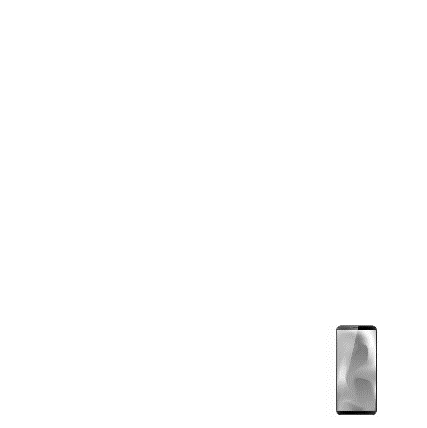 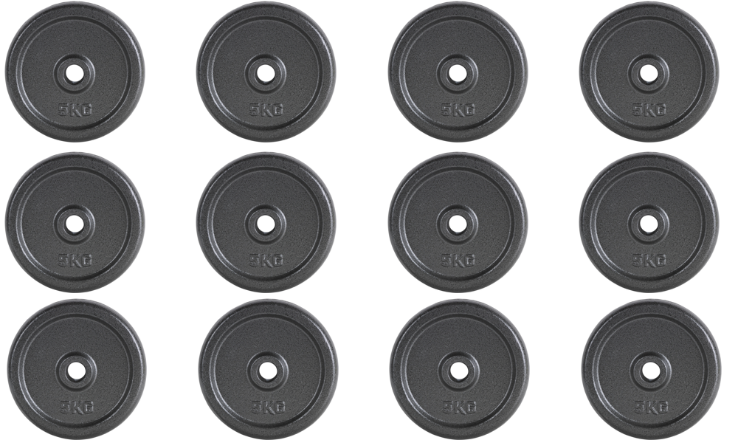 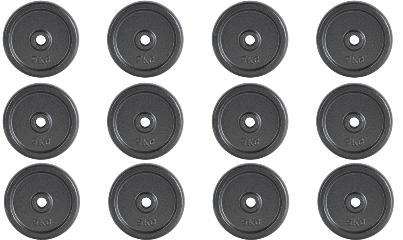 PIERRES, GRAVIER, RÉSIDUS, SCORIES
[Speaker Notes: "Once a phone has been disassembled you are left with a ‘horrendous mix of metals’ that are very difficult to separate from each other." https://www.chemistryworld.com/features/smartphone-recycling/2500497.article 


Did you know that your mobile phone contains at least 30 different naturally-occurring elements? Natural sources of six of these are set to run out within the next 100 years, with several more under rising threat from increased use. 
https://www.rsc.org/new-perspectives/sustainability/elements-in-danger/ 

A 1987 Nokia Cityman mobile phone weighed 770 g and contained few elements whereas a modern Nokia smart phone weighs about 100 g and contains >40 elements
Ian Jennings



1,000 plus materials in a smartphone
The Battery: Aluminum, cadmium, carbon graphite, coal tar, cobalt (children have been maimed and buried alive mining for cobalt)[6], coltan (more people have been murdered over coltan than any other single event since WWII)[7], copper, graphite, lead, lithium cobalt oxide, lithium, manganese, mercury, nickel-metal hydride, organohalogen compounds, tantalum, zinc.
Vibration: Neodymium, tungsten.
The Camera: Lanthanum, yttrium, copper, gold, silver, cobalt.
The Speakers: Dysprosium, praseodymium, neodymium-iron-boron, gadolinium.
The Electronics (i.e. the circuit board, wiring and motors): Acetone, acetylene gas, antimony, arsenic, arsenic pentafluoride, arsine gas, benzene (a solvent linked to factory workers’ leukemia)[8], beryllium, beryllium oxide, boron, boron tri-chloride, boron trifluoride, cadmium, charcoal, chlorofluorocarbons, chloroform, chromium, coal, copper (for every kilogram of copper mined, at least 21 kilograms of waste are generated)[9], diborane, dysprosium, eucalyptus trees, gallium, gadolinium, gold, glycol ethers, hafnium, hydrochloric acid, hydrogen, hydrogen chloride gas, hydrofluoric acid, indium, lanthanum, lead, methylene chloride, neodymium-iron-boron, n-hexane (another solvent, linked to workers’ nerve damage[10]), nickel, perchloroethylene, petroleum coke, palladium, phosphine, phosphorous, platinum, polychlorinated biphenyl, potassium, praseodymium, quartz, scandium, silicon, silicon tetrachloride, silver, sulfur dioxide, tantalum, terbium, tin, titanium aluminum nitride, titanium nitride, toluene, tri-chloroethylene, tungsten, water, wood, xylene, yttrium, zinc.
https://www.ourwebofinconvenienttruths.com/letter-3/


A study by Swedish waste management and recycling association Avfall Sverige calculated the invisible waste generated for a typical smartphone and 3-kilogram laptop to be about 86 and 1,200 kilograms (190 and 2,645 pounds) respectively. 
"That [figure] includes stones, gravel, tailings and slag," said Anna Carin Gripwall, co-author of the study. "It's also the fuel and electricity used — but that is a very small amount compared to the mining waste."
This far outweighs other products surveyed, including 1 kilogram of beef and a pair of cotton trousers (600), which generate 4 and 25 kilograms respectively. 
The total waste of products – a study on waste footprint and climate cost, Avfall Swedish waste management and recycling association, 2015 https://www.avfallsverige.se/invisiblewaste/index.php?eID=tx_securedownloads&p=426&u=0&g=0&t=1640793474&hash=f825d8d82a0c841d7eb6126f0fbd162822cac2f0&file=/fileadmin/user_upload/Rapporter/2015/2015-22-eng_webb.pdf 
https://www.avfallsverige.se/invisiblewaste/


tailings, toxic by products which seep into the soil and water.

The Chemical Elements of a Smartphone 
https://www.compoundchem.com/2014/02/19/the-chemical-elements-of-a-smartphone/ 



A good example of our increasing reliance on a wide array of metals is the average mobile phone. In the 1980s, a mobile needed 20 or so different elements. A new smartphone today needs more than twice that.
Simon Jowitt, an economic geologist at the University of Nevada, Las Vegas
https://www.bbc.com/future/article/20220413-how-ending-mining-would-change-the-world?ocid=ww.social.link.twitter 

Of the 83 stable (nonradioactive) elements, at least 70 of them can be found in smartphones
https://www.acs.org/content/dam/acsorg/education/resources/highschool/chemmatters/archive/chemmatters-april2015-smartphones.pdf 


Materials In Cell Phones: What They Are And How To Stay Safe 
https://mybrokenphone.com/blog/materials-in-cell-phones/ 

The following metals are also used in the production of smartphones:
Copper: Used for wires and printed circuit boards of smartphones. Main countries of origin: Chile, China, USA
Aluminum: Used as a shielding plate to shield the electronics from the electromagnetic radiation coming from the antenna. Main countries of origin: Jamaica, China, Russia, Canada.
Iron: Used for all screws. Main countries of origin: Brazil, China, Australia, India.
Palladium: Used for the contact surfaces between individual components. Main countries of origin: Canada, South Africa, Russia.
Silver: Used in the conductive tracks of the printed circuit board. Main countries of origin: Peru, Mexico, China, Australia.
Gold: Used for the smartphone’s contacts on a SIM card and on the battery. Main countries of origin: China, South Africa, Australia, USA.
Cobalt: Used for the battery. Main countries of origin: Democratic Republic of the Congo, Zambia, China.
Tantalum: Used as a capacitor. Main countries of origin: Democratic Republic of the Congo, Australia, Brazil.
Tin: Used as solder that connects the components of the smartphone to the copper layer of the board. Main countries of origin: China, Indonesia, Peru.
Gallium: Used in LEDs (light-emitting diodes) as back lighting of the display or camera light. Main country of origin: Kazakhstan.
Indium: Used for LCD displays. This is a very rare metal and it’s main countries of origin are China, Canada, Peru. 
https://curiosityguide.org/technology/what-materials-are-used-to-make-smartphones/ 

Mobile phone components
1.- Rear camera and flash. In itself, it is an independent device. The flash, in the most advanced models, has two LEDs, one warm and one cold.
2.- Antenna. An element that receives the electrical signals from the cellular network and sends them to the modem to transform them into voice and data.
3.- Connections. An area where the data buses are attached to the device’s elements and controlled by the motherboard and processor.
4.- Front camera. The selfie camera by definition. Typically, it has a lower resolution and a wider field of view than the main camera.
5.- Processor + RAM. Known as the brain of the system, it is a microchip similar to that of computers. The RAM memory stores the data.
6.- Modem. Establishes communication with the cellular network. It is the component that functions as a telephone in the smartphone. It is also responsible for the data connection.
7.- Buttons. Although most smartphones are tactile, some are not. Generally, it has two functions: power on and power off.
8.- Gyroscope and accelerometer. In addition to measuring moving objects on three axes, these sensors also measure their magnitude.
9.- SIM. The SIM tray is one of the elements that may disappear with the implementation of the virtual SIM.
10.- Speaker. Miniaturizing a loudspeaker while maintaining its quality is always difficult, which is why mobile phones tend to sound mediocre.
11.- USB Connection and jack. Recharges the battery and provides data access. A jack lets users connect headphones.
12.- Microphone. There are mobiles that use up to three microphones to obtain enhanced sound fidelity in conversations or videos.
13.- Haptic engine. It detects pressure on the screen and reacts accordingly.
14.- Battery. Energy is stored in the smartphone’s batteries to power its circuits and screen. Most smartphones have lithium-ion batteries.
15.- Finger scanner. This is a security feature that enables the recognition of fingerprints and only gives access if the fingerprints match the authorized ones.
16.- Screen. Its size, between 4 and 5.4 inches, and quality determine the overall feeling of the equipment.
https://curiosityguide.org/technology/what-materials-are-used-to-make-smartphones/ 


Identifying the impact of the circular economy on the Fast-Moving Consumer Goods Industry: opportunities and challenges for businesses, workers and consumers – mobile phones as an example
https://circulareconomy.europa.eu/platform/sites/default/files/impact_of_ce_on_fmcg_-_mobile_phones_case_study.pdf

An iPhone, on average, weighs 150g
https://www.zdnet.com/article/apples-colossal-e-waste-timebomb/

Many smartphones "are no longer made with screws; they’re made with glue. Glue makes things very hard to take apart and recover materials from
https://cnb.cx/3rtIyGa 

U.S., 416,000 cell phones thrown away each day; 151 million a year.
https://www.freethink.com/videos/e-waste 

“Up to 69 elements from the periodic table can be found in EEE, including precious metals (e.g. gold, silver, copper, platinum, palladium, ruthenium, rhodium, iridium, and osmium), Critical Raw Materials (e.g. cobalt, palladium, indium, germanium, bismuth, and antimony), and non-critical metals, such as aluminium and iron.”
http://ewastemonitor.info/wp-content/uploads/2020/12/GEM_2020_def_dec_2020-1.pdf]
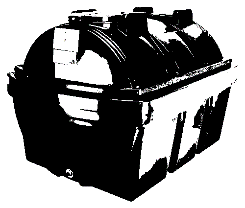 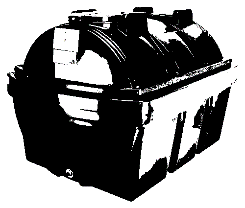 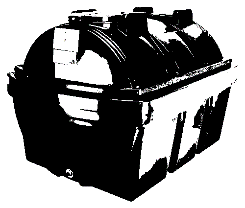 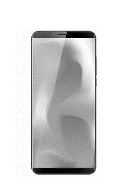 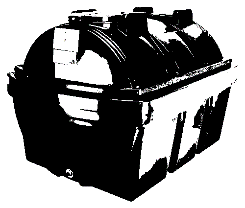 13 600 litres d’EAU
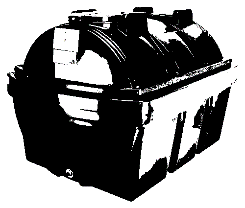 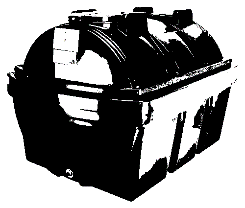 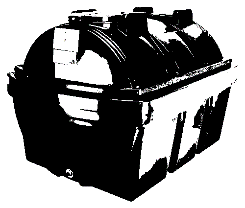 [Speaker Notes: Water homepage 


Water We Doing to the Planet?, Pierre-Louis Godin, Illuminem, 2022
https://illuminem.com/illuminemvoices/11979813-d139-4e84-aecc-937d337b239d 

Overview
 
Drought
Human-caused climate change made this summer's drought across the Northern Hemisphere at least 20 times more likely, according to a rapid analysis released today that warns such extreme dry periods will become increasingly common with global heating.
The three months from June to August were the hottest in Europe since records began, and the exceptionally high temperatures led to the worst drought the continent has witnessed since the Middle Ages.Climate change made 2022 drought 'at least 20 times likelier’, RTE, 2022
https://www.rte.ie/news/world/2022/1005/1327410-drought-2022/ 

One-third of the world is currently facing water stress. The horn of Africa is in the grip of a devastating drought, putting millions at risk of famine. In China, low water levels are causing cuts to hydropower in Sichuan province. Nearly two-thirds of Europe is currently under some level of drought warning, the worst water conditions in 500 years in that region.
Drought is resurfacing lost relics around the world, Dharna Noor, Canary Media, 2022
https://www.canarymedia.com/podcasts/the-carbon-copy/drought-is-surfacing-lost-relics-around-the-world?utm_source=climateActionTech&utm_medium=email 

In Galba-Uush Doloodin Gobiu Basin/Mongolia, 85 % of the water available is used in the mining sector, reducing directly the availability of water for the population.
In 2014, over 40,000 cubic meters of copper sulphate containing residues were dispersed into the rivers Sonora and Bacanuchi in So-nora/Mexico after a dam burst. Heavy metals have been contaminating both rivers and the groundwater since then, rendering food pro-duction in the region merely impossible.
12 Arguments for a Raw Materials Transition, The Heinrich Böll Foundation, 2020 
https://www.boell.de/en/2021/02/08/12-arguments-raw-materials-transition 
Due to household leaks, the average U.S. family can waste 180 gallons of water each week, or 9,400 gallons per year. That’s the same amount of water required to wash over 300 laundry loads. On a nationwide scale, household leaks can lead to almost 900 billion gallons of water being wasted annually. 
How Much Do We Waste? A Data-Driven Guide to Waste and Landfills, Eponline, 2022
https://eponline.com/Articles/2022/07/13/How-Much-Do-We-Waste.aspx?Page=2 
“Water is at the centre of the economy, health and climate, Yet, our society severely undervalues it because we equate value with price and marginalise invaluable assets like water into simple externalities.” 
Prof. Mariana Mazzucato
Prof Mazzucato to co-chair the newly launched Global Commission on the Economics of Water, UCL,2022
https://www.ucl.ac.uk/bartlett/public-purpose/news/2022/mar/prof-mazzucato-co-chair-newly-launched-global-commission-economics-water#:~:text=On%2022March%20the%20Global,the%20UN%202023%20Water%20conference. 
 
The UN is currently predicting a 40% shortfall in freshwater resources by 2030. 
Why water is the next net-zero environmental target, Ian Thomas, CNBC, 2021
https://www.cnbc.com/2021/10/31/why-water-is-the-next-net-zero-environmental-target.html 
 
Just 3% of all that liquid mass is fresh water. And of that, most of is locked up in glaciers, leaving less than 1% accessible and usable for drinking and growing food. So as the world population increases, there is less water to go around — and to grow the extra crops needed to feed us.
On top of that, our available water is increasingly being polluted by fertilizers and factories, or is simply being overused — causing aquifer levels in overcrowded cities to plummet. Ultimately, more of us fighting for less good water. 
Water scarcity: What's the big deal? Stuart Braun, DW, 2021
https://p.dw.com/p/3yt4H
 
"The assessment suggests that nearly 40% of global croplands have experienced water scarcity in the past and the situation would worsen in the future. Water Scarcity Index is projected to be higher than in the past in 83%–84% of global total croplands." 
Global Agricultural Water Scarcity Assessment Incorporating Blue and Green Water Availability Under Future Climate Change
Xingcai Liu, Wenfeng Liu, Qiuhong Tang, Bo Liu, Yoshihide Wada, Hong Yang, AGU journal Earth’s Future, 2022
https://agupubs.onlinelibrary.wiley.com/doi/10.1029/2021EF002567 
 
“The facts and figures of this publication all point in the same direction: an upward trajectory in the duration of droughts and the severity of impacts, not only affecting human societies but also the ecological systems upon which the survival of all life depends, including that of our own species.” UNCCD Executive Secretary Ibrahim Thiaw
More Than 75% of the World Could Face Drought by 2050, UN Report Warns, Olivia Rosane, EcoWatch, 2022
https://www.ecowatch.com/drought-global-forecast-un.html 
 
Since 1970, numbers of freshwater vertebrates, including birds, fish, amphibians, reptiles and mammals, have declined by a staggering 83% through the extraction of lake water, pollution, invasive species and disease. Now, climate change threatens to drive even deeper losses. 
Climate change: world’s lakes are in hot water – threatening rare wildlife, Antonia Law, 2021
https://theconversation.com/climate-change-worlds-lakes-are-in-hot-water-threatening-rare-wildlife-156148?utm_medium=Social&utm_source=Twitter#Echobox=1636117691 
 
By 2025, two-thirds of the world’s population may face water shortages. 
Water overview, World Wildlife
https://www.worldwildlife.org/threats/water-scarcity 
 
Water scarcity affects every continent. Use has been growing globally at more than twice rate of population increase in last century 
Water facts, United Nations
https://www.unwater.org/water-facts/scarcity/ 
 
"Yearly, we directly waste or mismanage around 78% of the total water withdrawn.”
Scientists' warning against the society of waste, Isabel Marín-Beltrána, Federico Demaria, Claudia Ofeliod, Luis M.Serrae, Antonio Turielf William, J. Ripple, Sharif A. Muku Maria Clara Costaai, ScienceDirect, 2022
https://www.sciencedirect.com/science/article/pii/S0048969721064378?via%3Dihub# 
 
 
Water usage statistics

In August 2019, the Arizona Municipal Water Users Association built a 16ft pyramid of jugs in its main entrance in Phoenix. The goal was to show residents of this desert region how much water they each use a day – 120 gallons – and to encourage conservation.  
‘If Google’s data centre water consumption was a pyramid of jugs, it would tower thousands of feet into Arizona’s cloudless sky.’ 
Google’s secret data centre cost: billions of gallons of water, Nikitha Sattiraju, The Independent, 2020 https://www.independent.co.uk/tech/secret-google-data-centre-extreme-water-usage-a9454471.html?amp 


Approximately 50 litres of water per person per day are needed to ensure that most basic needs are met while keeping public health risks at a low level. 
Water, Sanitation and Hygiene, United Nations
https://www.unwater.org/water-facts/water-sanitation-and-hygiene/ 
 
Spain’s National Statistics Institute reported that average household water consumption in Spain was 137 litres per person per day in 2012. 
WHO estimates that optimal access allows for the consumption of 100 litres per person per day on average.
How many liters of water does a person need per day? Cristina Moral, Ferrovial, 2020
https://blog.ferrovial.com/en/2020/03/liters-of-water-does-a-person-need-per-day/
 
The people of the USA have the largest water footprint 
Water footprint of individual consumers (Domestic Sector), Wikipedia
https://en.wikipedia.org/wiki/Water_footprint#Water_footprint_of_individual_consumers_(Domestic_Sector) 
 
Each American uses an average of 82 gallons of water a day at home (USGS, Estimated Use of Water in the United States in 2015). 
Water statistics and facts, US Environmental Protection Agency
https://www.epa.gov/watersense/statistics-and-facts 
 
The per-capita water usage is 80 to 100 gallons per day in the United States. 
What Is the National Average Water Usage Per Person? Reference, 2020
https://www.reference.com/world-view/national-average-water-usage-per-person-e5768e4c5cb14b34 
 
California
For the first time, the United States government will approach water scarcity as a national security issue, Vice President Kamala Harris said this week. 
Water security is now a key US foreign policy priority, Diana Kruzman, Grist, 2022
https://grist.org/article/water-security-is-now-a-key-us-foreign-policy-priority/ 
 
Over a third of America's vegetables and two-thirds of its fruits and nuts are grown in California. But tens of thousands of acres lie idle because farmers can't get enough water to grow crops. 
Drought-stricken US warned of looming 'dead pool’, Regan Morris and Sophie Long, BBC, 2022
https://www.bbc.com/news/world-us-canada-61669233 
 
In California, governor Gavin Newsom launched $100mn advertising campaign urging water conservation. He asked residents in March to cut their water usage by 15% compared with 2020 levels, consumption across the state increased by nearly 20% instead. 
‘Megadrought’ threatens water and power supplies to millions in US, Aime Williams, Financial Times, 2022
https://www.ft.com/content/9f00dfff-3a44-483f-9d5a-f58db7806046?shareType=nongift
 
In 2019, prior to the current drought, 19 percent of in-state electricity generation came from hydroelectric dams, according to data from the California Energy Commission. In 2020, hydro dropped to just over 11 percent of the in-state power mix due to the effects of heat and drought. Now, EIA predicts that number could drop to just 8 percent this summer. 
Report: California hydropower could be cut in half this summer, Emily Pontecorvo, Grist, 2022
https://grist.org/energy/report-california-hydropower-could-be-cut-in-half-this-summer/ 
 
Locally, Santa Clara Valley Water District (Valley Water), the water agency that oversees Santa Clara County’s supplies, declared a water shortage emergency condition and is shifting from a voluntary to mandatory water conservation target (15% reduction from 2019 levels of use) for retailers (cities, our members California Water Service and San Jose Water, etc.) and consumers to implement and achieve.
Silicon Valley’s water situation — how bad is it, and what can we do? Christophe LaBelle, Silicon Valley Leadership Group, 2021
https://www.svlg.org/silicon-valleys-water-situation-how-bad-is-it-and-what-can-we-do/ 
 
 
Chip making
The island is going to great lengths to keep water flowing to its all-important semiconductor industry, including shutting off irrigation to legions of rice growers.
Drought in Taiwan Pits Chip Makers Against Farmers, Raymond Zhong, Amy Chang Chien, The New York Times, 2021
https://www.nytimes.com/2021/04/08/technology/taiwan-drought-tsmc-semiconductors.html
 
Taiwan has issued a red alert on its water supply, as reservoirs plummeted to dangerously low levels.
The government will reduce water supply to two science parks in Taichung by 15 percent, home to chip fabs operated by Taiwan Semiconductor Manufacturing Co. (TSMC) and Micron Technology. 
https://www.datacenterdynamics.com/en/news/taiwan-cuts-water-supply-tsmc-and-micron-chipmakers-say-they-have-sufficient-reserves/ 
 
“It is reported that ~8000 litres of ultra-pure water is required to produce ~100 chips. Chip manufacturing plant like TSMC 
Explainer: why is a drought contributing to the silicon chip shortage? Ellen Phiddian, Cosmos Magazine, 2021
https://cosmosmagazine.com/technology/droughts-affect-on-silicon-chip-shortage/
 
The Taiwanese semiconductor company TSMC consumed over 150,000 tons of water per day in 20198. 
What is the environmental footprint of a terminal at different stages of its life cycle? Sophie Quinton, Inria, 2021
https://learninglab.gitlabpages.inria.fr/mooc-impacts-num/mooc-impacts-num-ressources/en/Partie2/FichesConcept/FC2.2.1-EmpreinteEnvironnementaleTerminal-MoocImpactNum.html?lang=en 
 
Taiwan-based TSMC revealed its daily water use grew 25% last year, to 193,000 tonnes per day, as revenue grew 30%. Although this means a per-wafer drop in water usage of 8.9%, it still represents a dramatic increase in real terms at a time when Taiwan is coming to terms with its worst drought for 50 years
US chipmaker Intel’s 2020 sustainability report shows that it used the equivalent 161,000 tonnes of water a day last year.
The environmental impact of chip making needs closer scrutiny, Matthew Gooding, Tech Monitor, 2021
https://techmonitor.ai/leadership/sustainability/chip-making-and-sustainability-intel-tsmc 
 
To make 1,000 gallons of UPW takes roughly 1,400 -1,600 gallons of municipal water1. 
8 Things You Should Know About Water & Semiconductors, China Water Risk, 2013
https://www.chinawaterrisk.org/resources/analysis-reviews/8-things-you-should-know-about-water-and-semiconductors/ 
 
It takes about 37 litres of water to make a single computer chip 
How Much Water does it Take to Make a Computer, Del Brockett, Prezi, 2014
https://prezi.com/pdxxnwsy5vnf/how-much-water-does-it-take-to-make-a-computer/ 
Federal government announces historic water cuts as Colorado River falls to new lows, Zoya Teirstein, Jake Bittle, Grist, 2022 
https://grist.org/politics/federal-government-announces-historic-water-cuts-as-colorado-river-falls-to-new-lows/ 
There’s a computer chip building boom in Silicon Valley
There was 18% less water flowing in the Colorado river between 2000 and 2018 than the 20th-century average. The same statistics show that Lake Mead, a holding reservoir, is now at 39% of capacity 
Silicon Desert – Chipmaking in an era of water scarcity, James Teeple, National Center for Business Journalism, 2022
https://businessjournalism.org/2022/05/silicon-desert/
 
 
What California can learn from Saudi Arabia’s water mystery, Nathan Halverson, Reveal, 2015 
https://revealnews.org/article/what-california-can-learn-from-saudi-arabias-water-mystery/ 
 
Saudi-based Almarai owns 15,000 acres of an irrigated valley – but what business does a foreign food production company have drawing resources from a US desert? 
Who keeps buying California's scarce water? Saudi Arabia, Lauren Markham, The Guardian, 2019
https://www.theguardian.com/us-news/2019/mar/25/california-water-drought-scarce-saudi-arabia 
 
Export of water-intensive crops has been accelerating for decades. 
Foreign Firms Sucking “Virtual” Water From America’s Parched Southwest, 
Diana Kruzman, Mother Jones, 2021
https://www.motherjones.com/environment/2021/06/foreign-companies-export-virtual-water-american-drought-southwest/ 
 
Arizona is leasing farmland to a Saudi company, straining aquifers and threatening future water supplies for Phoenix
Arizona provides sweet deal to Saudi farm to pump water from Phoenix's backup supply, Rob O'Dell and Ian James, Arizona Republic, 2022 
https://eu.azcentral.com/in-depth/news/local/arizona-environment/2022/06/09/arizona-gives-sweet-deal-saudi-farm-pumping-water-state-land/8225377002/ 
 
 
Digital device manufacture
While electronics only make up 2% of the garbage in landfills, they account for 70% of landfills’ toxic waste. Many metals in smart devices also never break down in landfills and can bleed into the ground, poisoning drinking water. 
The Smartphone Supply Cycle Has a Toxic Hole — and It's Growing, William Crockett Jr., Supply Chain Brain, 2020
https://www.supplychainbrain.com/blogs/1-think-tank/post/32264-why-the-smart-device-industry-must-prioritize-consumer-recycling 
 
Heavy metals produced in mining areas and in e-waste dumps reach coastal waters through rivers and streams and accumulate in marine sediments. From there, they will enter the food chain through plankton. 
We eat fish contaminated by the electronic waste we send to Africa
https://cvbj.biz/we-eat-fish-contaminated-by-the-electronic-waste-we-send-to-africa.html 
 
The return of European electronic waste to African countries closes a circle which is a clear example of current global politics: the first world extracts what it needs and gives back what it no longer wants. 
What would we do if we analyzed tuna from different fishing areas and traded in Spain? The metals extracted in African mines, present in electronic waste, would they be concentrated in tuna from African waters?
The answer is yes. The results of a recently published study show higher concentrations of all metals analyzed in tuna caught in African waters, including mercury and lead.
Heavy metal contamination: return to sender, Alba Ardura Gutiérrez, DV8, 2021 https://www.dv8worldnews.com/contamination-du-poisson-par-les-dechets-electroniques/article/2021/09/10/contamination-aux-metaux-lourds-retour-a-lenvoyeur 
 
Some critical raw materials (CRMs) that supply the worldwide demand of technology are mainly sourced from Africa, but their resulting heavy metal pollution can reach citizens from other regions of the world through seafood caught in African waters, which would act as a vector. 
Oceanic karma? Eco-ethical gaps in African EEE metal cycle may hit back through seafood contamination, Eva Garcia-Vazqueza, ScienceDirect, 2021
https://www.sciencedirect.com/science/article/abs/pii/S0048969720366286 
 
According to the Columbia Center on Sustainable Investment, about 70% of the mining operations of the six largest companies are located in water-stressed countries. Thus, the water requirements for copper production in Peru and lithium production in Argentina, Chile and Bolivia conflict with the needs of local populations. 
What is the environmental footprint of a terminal at different stages of its life cycle? Sophie Quinton, Inria, 2021
https://learninglab.gitlabpages.inria.fr/mooc-impacts-num/mooc-impacts-num-ressources/en/Partie2/FichesConcept/FC2.2.1-EmpreinteEnvironnementaleTerminal-MoocImpactNum.html?lang=en 
 
In Chile, 500,000 gallons of water are required to mine 1 ton of lithium. In Chile’s Salar de Atacama (and other Andean regions of Argentina and Bolivia), huge quantities of water are evaporated to obtain the lithium that fuels our electronic batteries, to the detriment of local farmers. 
The Hidden Environmental Toll of Smartphones, Bruno Martín, BBVA, 2020
https://www.bbvaopenmind.com/en/science/environment/the-hidden-environmental-toll-of-smartphones/ 
 
One tonne of lithium usually requires as much as 2 million litres of water. A standard electric car uses roughly 20 kilograms of lithium; this translates to 40,000 litres of water. A Tesla using an 850 kWh lithium-ion battery uses about 51 kilograms of lithium, or 110,000 litres of water, taken directly from Indigenous peoples already experiencing droughts and water shortages. 
No to lithium, yes to water and life in our territories! Areocene
https://aerocene.org/no-lithium-extraction/ 
 
190,000 litres of water used to make a laptop  
What Is The Carbon Footprint Of A Laptop? Circular Computing, 2021
https://circularcomputing.com/news/carbon-footprint-laptop/ 
 
More than 400 gallons of water (1,900 liters) are needed to make the entire computer. 
How Are Computers Made? Nathan Chandler, How Stuff Works
https://computer.howstuffworks.com/how-computers-are-made3.htm 
 
Approximately 190,000 litres of water is required to extract and process the raw materials for a laptop.
Raw materials in a laptop, Circular Computing, 2019
https://circularcomputing.com/news/raw-materials-in-a-laptop/ 
 
It has been estimated that it takes at least 1.5 tons of water to make a computer and CRT monitor. 
E-waste, tech’s big dirty secret, Tom Li, IT World Canada, 2022
https://www.itworldcanada.com/article/e-waste-techs-big-dirty-secret/481142 
 
When the water required for all the steps to make a smart phone is added up, the water footprint of the production of a single phone is an estimated 3,190 gallons (14,500 liters).  
The Hidden Water in Everyday Products, Water Calculator, 2017
https://www.watercalculator.org/footprint/the-hidden-water-in-everyday-products/  
 
"During the production of a typical smartphone 12,760 litres of water (equal to 160 baths) are used" 
If a phone is kept in use for at least 5 years, instead of the typical 2-3 years, the water impact could be halved.
Design for a circular economy, UK Green Alliance, 2020
https://www.green-alliance.org.uk/resources/Design_for_a_circular_economy.pdf]
Ventes mondiales de téléphone intelligent (millions)
16 MILLIARDS
950 MILLIONS DE TONNES DE CO2
1,4 MILLIARD DE TONNES DE MATÉRIAUX
214 MILLIARDS DE TONNES D’EAU
Source : Statista, IDC
[Speaker Notes: 15 billion smartphones made and trashed since 2007.
That’s:
204 billion tons of water
900 million tons of CO2
1.35 billion tons of stones, gravel, tailings, slag
105 million tons of high-grade gold ore 
Number of smartphones sold to end users worldwide from 2007 to 2021, Statista 2021  
https://www.statista.com/statistics/263437/global-smartphone-sales-to-end-users-since-2007/

Worldwide smartphone shipments declined 18.3% year over year to 300.3 million units in the fourth quarter of 2022 (4Q22), according to preliminary data from the International Data Corporation (IDC) Worldwide Quarterly Mobile Phone Tracker. The drop marks the largest-ever decline in a single quarter and contributed to a steep 11.3% decline for the year. 2022 ended with shipments of 1.21 billion units, which represents the lowest annual shipment total since 2013 due to significantly dampened consumer demand, inflation, and economic uncertainties.
Smartphone Shipments Suffer the Largest-Ever Decline with 18.3% Drop in the Holiday Quarter and a 11.3% Decline in 2022, According to IDC Tracker https://www.idc.com/getdoc.jsp?containerId=prUS50146623

Since launching the iPhone in 2007, Apple has shipped enough smartphones to circle the Earth more than a dozen times. 
https://www.cnet.com/tech/mobile/why-an-iphone-subscription-service-is-actually-a-great-idea/ 

Research firm Counterpoint estimated that about 6-7 kg of high-grade gold ore is mined to make a single mobile phone.  
https://www.thehindu.com/sci-tech/technology/smartphones-contribute-to-12-of-global-e-waste-report-says/article38004581.ece 

Production: 50 kg
Use: 10 kg (2 years)
Transport: 3 kg
Disposal: 2 kg
https://www.fairphone.com/en/2013/08/01/whats-in-a-life-cycle-assessment/]
.       .      .           .                .    .             .         .        .      .         .           .
.   .     .       .       .       .       .      .        .      .    .    .            .      .     .  .         .
   .           .        .       .        .        .       .                 .               .           .        . 
       .                   .            .           .          .        .               .            .            .
  .          .          .           .                  .                 .                 .          .          . 
.                      .           .     .     .               .     .     .          .              .          . 
       .                .          .               .  .           .   .          .            .        .          
.               .                       .                                   .          .                       .
.       .      .         .         .       .    .                   .        .      .        .     .         .
.   .     .       .       .       .       .      .        .      .    .    .            .      .     .  .         .
   .           .        .       .        .        .       .                 .               .           .        . 
       .                   .            .           .          .        .               .            .            .
  .          .          .           .                  .                 .                 .          .          . 
.                      .           .     .     .               .     .     .          .              .          . 
       .                .          .               .  .           .   .          .            .        .
300 KG
CO2
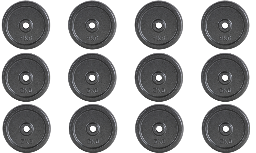 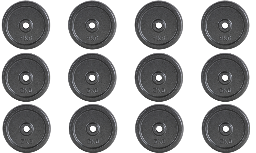 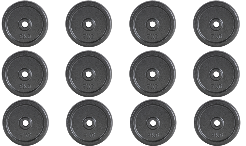 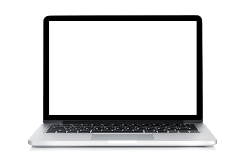 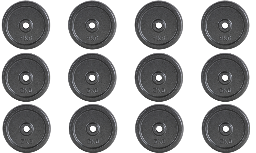 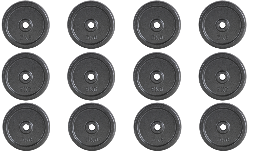 [Speaker Notes: Laptop

From the mining, manufacture and production of a single laptop, 316 kg of CO₂ emissions are generated on average 
https://circularcomputing.com/what-is-sustainable-it/ 


Through our research of 230 specific laptops, we discovered the average CO2 emissions during production of a new laptop is 331kgs. 
This means that just 3 new laptops produces roughly a tonne of CO2, filling around 19,000 cubic feet which is similar to filling an entire 3 bed house with CO2 equivalent.
https://circularcomputing.com/news/carbon-footprint-laptop/ 


It has been estimated that it takes at least 1.5 tons of water, 48 pounds of chemicals, and 530 pounds of fossil fuel to produce a computer and CRT monitor. 
https://www.itworldcanada.com/article/e-waste-techs-big-dirty-secret/481142 


Around 80% of the carbon emissions associated with manufacturing electronics comes from the energy-intensive processes used to make chips. https://www.washington.edu/news/2022/04/21/sustainable-electronics/ 

Through our research of 230 specific laptops, we discovered the average CO2 emissions during production of a new laptop is 331kgs. 
https://circularcomputing.com/news/carbon-footprint-laptop/ 

it takes about 1.8 tons of raw materials to make one desktop PC, meaning each computer requires about 10 times its weight in materials and chemicals before it's ready to go to work. That means computers are more demanding in terms of materials than say, a much bigger appliance, such as an oven or refrigerator, or even an automobile, which require roughly one to two times their own weight in materials. 
More than 400 gallons of water are needed to make the entire computer. 
https://computer.howstuffworks.com/how-computers-are-made3.htm 
 
What takes five hundred pounds of fossil fuels, fifty pounds of chemicals, and more than a ton and a half of water to produce? It's not an oil rig or a jumbo jet—it's a typical desktop computer. 
United Nations University in Tokyo. Lead scientist Eric Williams says that making a personal computer consumes far more resources, pound for pound, than many larger machines. For instance, for an automobile or a refrigerator, the amount of fossil fuels you need to make them are about one or two times their weights, as compared to ten times for a computer. 
http://sciencenetlinks.com/science-news/science-updates/greedy-computers/ 

Remanufactured laptops:
* 40-50% saving against the cost of new
* 380 kg of CO2 eq saved
* 1,200 kg of natural resources saved
* 190,000 l of water preserved
* Zero eWaste as laptops are taken back and the process is repeated
https://circulareconomy.europa.eu/platform/en/good-practices/circular-computing-remanufactured-laptops-go-mainstream 


A single desktop computer requires 240 kilograms of fossil fuels, 22 kilograms of chemicals, and 1,500 kilograms of water to manufacture.


"Just over a third of a tonne of CO2 is produced on average for every new laptop while it also takes approximately 190,000 litres of water, itself a vital natural resource, to extract and process those materials.“
https://t.co/f5NZhWqkDt?amp=1



To build computer and monitor, it takes 1.5 tons of water, 48 pounds of chemicals, and 530 pounds of fossil fuels.
https://katv.com/news/nation-world/an-electronic-waste-recycler-figured-out-how-to-reuse-products-instead-of-trashing-them]
1 200 KG
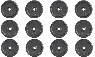 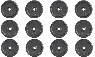 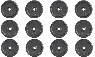 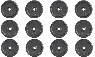 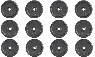 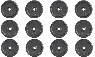 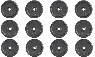 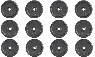 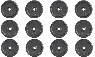 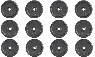 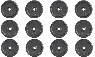 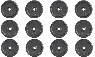 PIERRES, GRAVIER, RÉSIDUS, SCORIES
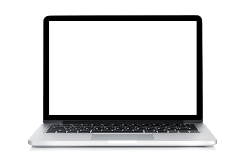 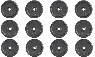 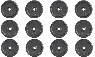 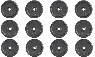 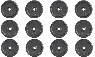 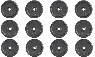 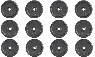 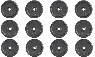 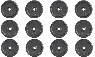 [Speaker Notes: stones, gravel, tailings, slag  

Producing a laptop computer that weighs a few kilograms takes around one tonne of raw metal, plastic and silicon. 
To get serious on the circular economy, upend how global business works, Editorial, Nature, 2022
https://www.nature.com/articles/d41586-022-04330-y 

1,200kgs of earth dug and mined to make a laptop. 
https://circularcomputing.com/news/carbon-footprint-laptop/ 

12% of an average laptop weight is made up of metals.
Raw materials in a laptop, Circular Computing, 2019
https://circularcomputing.com/news/raw-materials-in-a-laptop/]
190 000
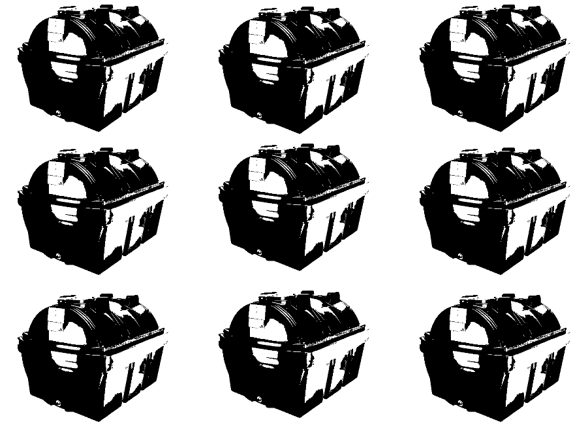 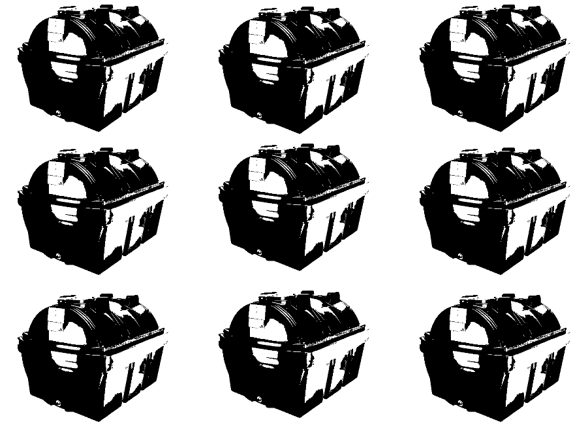 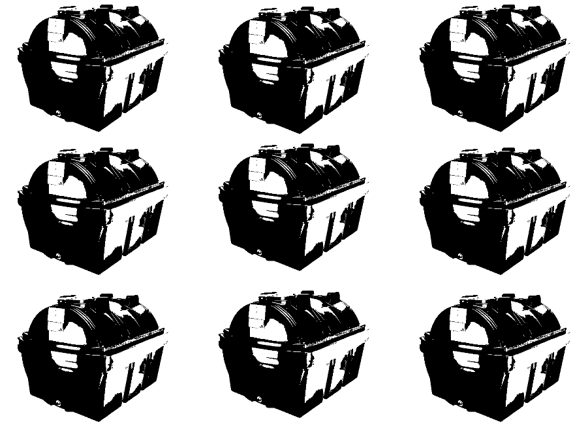 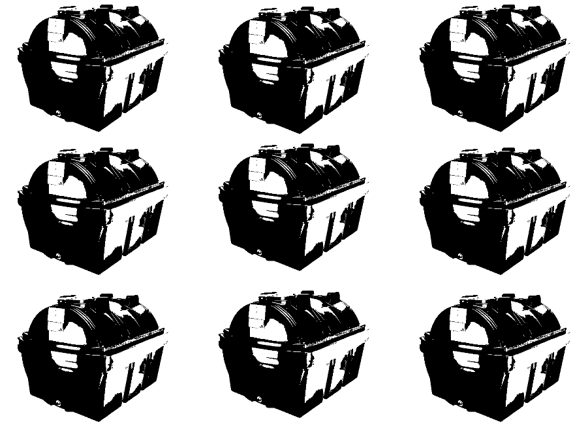 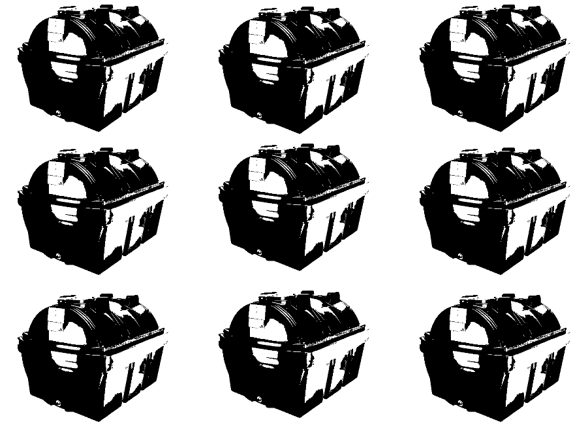 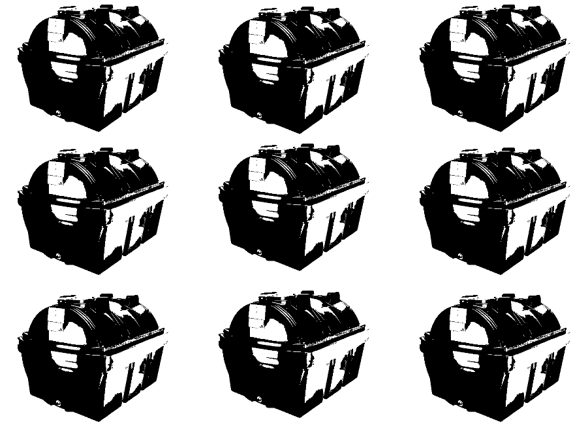 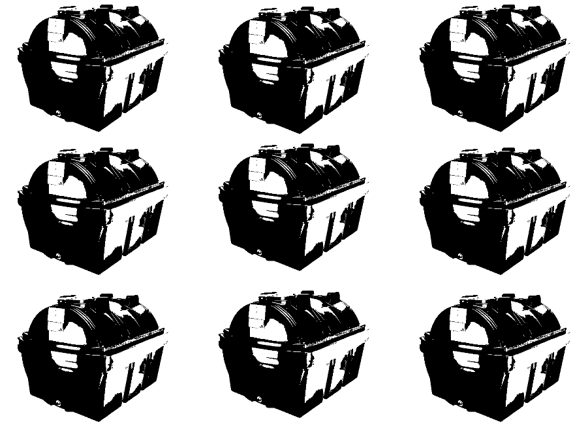 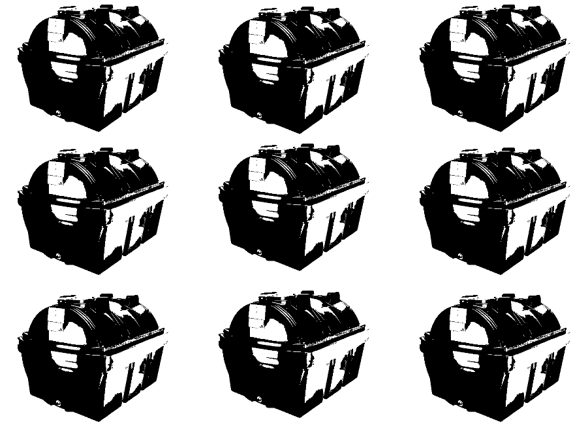 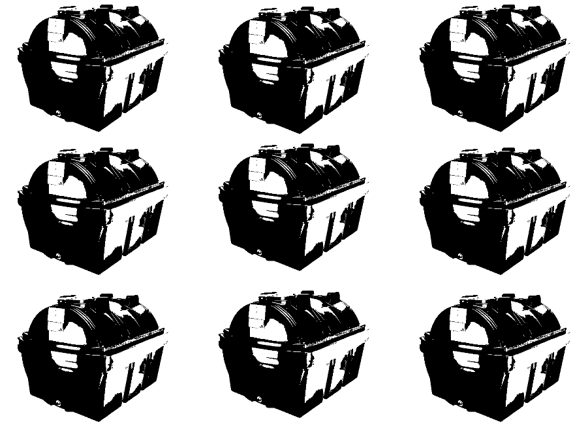 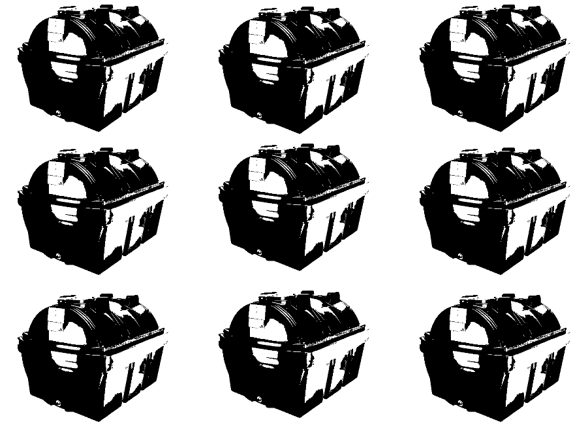 litres d’eau
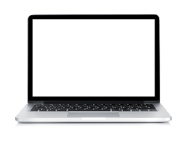 Ventes mondiales de PC (millions)
5 MILLIARDS
1,5 MILLIARD DE TONNES DE CO2
6 MILLIARDS DE TONNES DE MATÉRIAUX
960 MILLIARDS DE TONNES D’EAU
Source : Statista
[Speaker Notes: 4.9 billion laptops made and trashed since 2006
1.4 billion tons CO2
5.8 billion tons material
930 billion tons water

For all of 2022, laptop and desktop sales were down about 16% compared to 2021, according to all the three reports. Last year's decline was somewhat cushioned by a nearly historic year in PC sales in 2021, where year-over-year growth was around 15%.
PC sales fell hard in 2022 | Computerworld https://www.computerworld.com/article/3685433/pc-sales-fell-hard-in-2022.html

Global PC shipments pass 340 million in 2021 and 2022 is set to be even stronger 
https://www.canalys.com/newsroom/global-pc-market-Q4-2021 

Market research firm Canalys reports that PC shipments reached 297 million units in 2020

Global PC computer unit shipments 2006-2019 

Since 2006, there have been about 4 billion PCs sold. Each PC creates about 350 KG of CO2 during manufacture. That's about 1.5 trillion KGs of CO2 for the manufacture of PCs.

Published by Thomas Alsop, Mar 2, 2020 
In 2019, approximately 261.24 million PCs were shipped around the world. This is a slight increase from 2018, reverting the decreasing trajectory since 2011. The market also has become more consolidated, with HP, Lenovo, Dell, Apple, Asus, and Acer taking a increasing market share compared to other vendors . Why PC sales have declinedOne reason for the downturn in unit shipments is the 2018 shortage in Intel central processing units, which caused difficulty for merchants’ supply chains; though the bigger companies could easier withstand the financial strain of offsetting the shortage. Recent significant shifts in the PC market, such as from on premise hardware to cloud solutions, have also contributed to declining PC sales. Additionally, the rise in usage of smartphones (and to a lesser extent, tablet computers) has cut into the size of the PC market. Vendors reacting to market shift Many vendors in the PC market have wisely begun to devote funds to higher margin business segments, resulting in a shift away from hardware production into software, services, and cloud services. For example, HP grew and spun off its enterprise solutions segment into a separate business, Hewlett Packard Enterprise (HPE). As the size of the IoT market worldwide has steadily increased since 2016, and is projected to reach over 457 billion U.S. dollars by 2020, other vendors are focusing on Internet of Things products and solutions. Lenovo for example is positioning itself as a strong player in IoT with a strategy termed Device + Cloud, which involves investing heavily in VR/AR, big data, and artificial intelligence (AI). Similarly, Dell Technologies is developing a range of machine learning technologies that integrates with IoT infrastructure. 

Artificial Intelligence
Silicon Valley and the Environmental Costs of AI - Political Economy Research Centre https://www.perc.org.uk/project_posts/silicon-valley-and-the-environmental-costs-of-ai/

239 272 290 308 350 365 351 316 313 287 269 262 259 261]
Croissance des déchets électroniques (millions de tonnes)
[Speaker Notes: E-waste home
 
OVERVIEW, TRENDS HOME
In 2019, 205,000 tons of portable batteries were sold in Europe, but only half were collected for recycling.
Each battery contains approximately one gram of mercury, an amount that can pollute a quantity of water equivalent to seven bathtubs. 
In Europe alone, we risk polluting the equivalent of 140 Olympic swimming pools every year
Strong metaphorical messages can help tackle toxic e-waste, University of Portsmouth, Science Daily, 2022
https://www.sciencedaily.com/releases/2022/12/221220113032.htm

"In 9 key markets, more than 8 in 10 consumers have heard the term “e-waste” – but a third don’t know what it means, and 18% aren’t aware of the term. In Italy, the UK, and the U.S. less than a third of consumers know what it means.“
Sustainability in 2022: The e-waste problem, Tom Morris, January 4, 2022, GWI. 
https://blog.gwi.com/chart-of-the-week/sustainability-2022-e-waste/
 
US consumers could generate more than 1 billion pieces of e-waste a year by 2033. 
A fortune in gold is buried in electronic waste, Nature, 2022
https://www.nature.com/articles/d41586-022-03564-0
 
University of California, Irvine researchers: about 852 million metric tons of CO2 compounds will be emitted annually from e-waste sources by 2030.
19 to 28 million metric tons of e-waste could have been prevented through a 50 percent to 100 percent increase in the useful lifetime of ICT devices between 2015 and 2020 through a “3re” effort – reduce, reuse and recycle.
UCI study finds 53 percent jump in e-waste greenhouse gas emissions between 2014, 2020, Oladele Ogunseitan, University of Californina, Irvine, 2022
https://news.uci.edu/2022/10/26/uci-study-finds-53-percent-jump-in-e-waste-greenhouse-gas-emissions-between-2014-2020/
 
E-waste not only remains the fastest growing solid waste stream in the world. It's the fastest growing solid waste stream by an order of magnitude of two to four times greater than the second fastest, which happens to be plastics. 
Electronic waste and cybersecurity expert John Shegerian, chairman/CEO of the largest cybersecurity-focused hardware destruction and electronic waste recycling company in the United States, ERI, 
Why we need to face up to the e-waste problem, Ian Barker, betanews, 2022
https://betanews.com/2022/09/02/why-we-need-to-face-up-to-the-e-waste-problem-qa/
 
"E-waste is rising three times faster than the world’s population, and only 17% of it was recycled in 2019." https://assets.website-files.com/616e4a8481f6380f4a500f9a/61c232af93307c67550e67c0_Circulist_White_Paper_v1.5_Dec.2021.pdf
 
Sources and Streams of Electronic Waste, Josh Lepawsky, 2021, ScienceDirect https://www.sciencedirect.com/science/article/pii/S2590332220303079
 
 
 
 
Following China’s total ban in 2017, Thailand has experienced a 20-fold increase in imported e-waste. Though Thai law has been revamped since China’s ban around proper waste disposal and the importation of foreign waste, recycling centres and waste importers continue to find loopholes. 
https://www.fairplanet.org/story/can-thailand-stem-the-flow-of-foreign-e-waste/ 
 
"The regions that are stripped of their resources needed to manufacture electronics are where those electronics are dumped after they’re used. When products are discarded via recycling programs, they often end up in Asia, Africa, India, and South America." 
https://uk.pcmag.com/news/132915/cleaning-up-the-e-waste-mess-big-tech-needs-to-do-more
 
RECYCLING HOME
Extraction often involves melting the carcasses of microwaves and tumble dryers, a process that releases clouds of toxic smoke and fumes into the surroundings. One man’s treasure is also the same man’s poison. 
https://www.swissinfo.ch/eng/the-battle-against-global-e-waste-dumping-reaches-tipping-point/47445264?utm_campaign=teaser-in-channel&utm_content=o&utm_medium=display&utm_source=swissinfoch
 
E-waste recycling is much more complicated than conventional waste recycling. Typically, the first step of the recycling process is manual sorting. Once e-waste is collected and transported to the recycling facilities, workers sort the e-waste into categories according to their types and models. Then, all electronic devices will be examined, and of which the parts that are still functional will be extracted to be reused; they can either be sold as individual parts or be combined to form a new phone or computer. The e-waste left behind that is not functional will be sent to recycling processing.
Here, e-waste is thrown into an enormous machine and is shredded into tiny pieces, but before that, it must first go through a process called de-manufacturing, which refers to the action of disassembling a product into components. This procedure is to remove all the potentially hazardous materials in electronic devices that will destroy the machine or contaminate the environment once disposed into landfills. For example, the toner that can be found in a photocopier is extremely flammable and explosive, and is certainly capable of blowing up the processing equipment if it gets shredded, given that so many things can act as fuel sources, such as plastic. This process is of utmost importance and must be performed by skilful workers.
Once waste is shredded, metals, the valuable parts that make the e waste recycling a profitable industry, will be separated. Unlike the former sessions, this process does not require manual sorting. A giant magnet will first attract all the ferromagnetic materials, like iron and steel, that have high susceptibilities to magnetisation. Then, further mechanical processing separates other metals and alloys based on a physical law called Eddy Current, where paramagnetic materials, materials that are weakly attracted to magnets will be bounced away when an electric current is induced by an alternating magnetic field with a repulsive force, while other non-magnetic materials, like plastic, will simply keep going.
Next, the waste is further separated with water. At this stage, almost everything leftover are non-magnetic materials; they will go through another machine filled with water, where materials with a low relative density, mostly plastic, will flow, while other materials, like glass, will sink. Finally, before recycled materials are sold, is to check if there are any remaining valuable materials stuck to the plastic.
What is E Waste Recycling and How Is it Done?, Tin Lok Wu, Earth.org, 2022 
https://earth.org/what-is-e-waste-recycling/ 
 
Only 20% is recycled in a certified process. In addition, of the sixty chemical elements present in electronic waste, only a minority is recycled, ten in number_: gold, silver, platinum, cobalt, tin, copper, iron, aluminium and lead). Everything else ends up _ in fine_ wasted in landfills. 
New technologies to recycle electronic waste, Jean-Christophe P. Gabriel, The Conversation, 2020
https://theconversation.com/new-technologies-to-recycle-electronic-waste-133288
 
97% of Latin America's e-waste is improperly managed and includes an annual $1.7 billion in recoverable materials 
https://phys.org/news/2022-01-latin-america-e-waste-improperly-annual.html 
 
As much as one billion tonnes of waste could be burned in open and uncontrolled fires around the world each year.
Our research has found that open burning is not only a necessity but a means to an end. In some countries of the global south, it’s common practice for informal recyclers to set fire to electrical cables and burn away the PVC insulation so the copper can be sold – a much quicker and easier method than stripping it off manually. The same goes for other electronic components, such as the printed circuit boards found in computers and other home appliances. These contain a wealth of valuable metals that are bound with plastics.
https://theconversation.com/health-crisis-up-to-a-billion-tonnes-of-waste-potentially-burned-in-the-open-every-year-152778?utm_medium=Social&utm_source=Twitter#Echobox=1610176876
 
The US Environmental Protection Agency documents that e-waste causes “problems with open-air burning and acid baths being used to recover valuable materials from electronic components, which expose workers to harmful substances… toxic materials leaching into the environment,” which “expose workers to high levels of contaminants such as lead, mercury, cadmium and arsenic, which can lead to irreversible health effects, including cancers, miscarriages, neurological damage and diminished IQs.” 
https://thefifthestate.com.au/columns/spinifex/the-global-waste-trade-has-created-sacrifice-zones-for-health-and-the-environment/
 
 
SECOND HAND HOME
Highly hazardous e-wastes containing toxic contents of lead, mercury, and brominated flame retardants are usually labelled as second-hand electronic products and shipped across international borders. 
https://cscr.pk/explore/themes/energy-environment/global-waste-trade-the-ugly-contour-of-globalisation/ 
 
“The fact is that the term ‘secondhand’ has been used over the years as a loophole to export nonfunctioning electronic equipment to this part of the world. Between 70 to 80% of what comes in here? Complete garbage, complete waste that cannot be used.” “We are talking about the destruction of water bodies. We are talking about hazardous components, mercury, lead, from the e-waste leaching into groundwater and even surface water. We are talking about the toxic components ending up in the sea, contaminating fisheries.” 
Mike Anane, an environmental journalist and activist in Ghana
“We should not forget that after a secondhand commodity, or a secondhand good, or a secondhand fridge is being shipped into Ghana, it will last for a couple years. It will be repaired as much as possible, but it will also become waste in that country,” Baldé said.
“In the end, it is all waste.” Kees Baldé, an e-scrap researcher affiliated with United Nations University (UNU), 
Ghana and Nigeria are the most prevalent areas for dumping scrap electronics, but that material also ends up in Sierra Leone, Kenya and elsewhere.
Experts talk impact of material exports to Africa
https://resource-recycling.com/e-scrap/2021/02/11/experts-talk-impact-of-material-exports-to-africa/
 
 
RECYCLING WORKING CONDITIONS HOME
Toxins such as heavy metals and organic chemicals were released into the environment (the air, water, soil, etc.).
Among the tested metals, high levels of nickel, copper and lead were present in the air of the e-waste facilities studied. Concentrations of manganese and chromium were also present. Levels of individual chemicals varied by shop.
Workers spent an average of nearly 7.5 hours inhaling these pollutants on work days, with ingestion and contact with skin posing additional risks.
Silicone wristbands worn on the wrists of workers collected flame retardants as well as other chemicals.
T-shirts worn by the workers also carried the same chemicals. When worn outside the workplace, the chemicals could potentially spread to other people and environments, the scientists say.
Studies in Bangladesh detail how e-waste recycling exposes workers to chemicals, Alexis Nicholson, University of Buffalo, 2022 
https://www.buffalo.edu/news/releases/2022/09/004.html 
 
“Ye chot lagna hamare liye normal hai (‘getting injured is normal for us’) 
The e-waste workers. Those who have to deal with the end of life of our trashy, hi-tech brands. Those whose health is destroyed working with the detritus of the digital lifestyles
Approximately 17% of workers reported encountering at least one injury in the two weeks preceding the survey. These were severe injuries in the form of deep cuts. However, the injuries that appeared deep to us were ‘normal’ for them.
These workers, who are poorly educated, toil in cramped units tirelessly for long hours (even 12 hours at times) without any safety equipment, to process e-waste, many a-times, with injured body parts.
“See this, I got this cut in the morning. It will heal by itself; I don’t do anything for this type of injury. Now, I am used to such injuries,” a 19-year-old migrant worker told us, pointing to his heel.
'Getting Injured Is Normal': In Telangana, E-Waste Collection Is a Dangerous Occupation, Sapna Mishra, Rakhal Gaitonde, The Wire, 2022
https://thewire.in/labour/telangana-ewaste-processing-injuries 
 
Muzammel Hoque, 40, lives in the village of Konda, near the largest landfill that services the city of Dhaka, Bangladesh, some 30 kilometres (19 miles) away.
“The landfill has destroyed the rich wetland biodiversity and cropland on which people’s livelihood depended,” he said, adding that “many villagers have shifted to other areas since the Dhaka city corporation started dumping waste here.”
“It is necessary to have several protective layers at the bottom of an engineered and sanitary landfill, but we didn’t find it in the ones in Dhaka’s outskirts,” said study co-author Shafi Mohammad Tareq, a professor at Jahangirnagar University’s Department of Environmental Sciences.
Mismanaged landfills leach toxic waste into Dhaka's groundwater, crops, S.M. Najmus Sakib, Eco Business, 2022 
https://www.eco-business.com/news/mismanaged-landfills-leach-toxic-waste-into-dhakas-groundwater-crops/
 
Study by Associated Chambers of Commerce and Industry of India-cKinetics
Over 95% of the e-waste is managed by the unorganised sector and scrap dealers, who dismantle the discarded products instead of recycling them.
Mobiles part of 'most dangerous' e-waste as India turns litterbug, India Times, 2022 https://economictimes.indiatimes.com/tech/hardware/mobiles-part-of-most-dangerous-e-waste-as-india-turns-litterbug/articleshow/52580249.cms
 
At Rashim’s shop, a worker looks for broken motherboards that can’t be sent for further processing. Without protective gear, he dips them in a beaker filled with acid, hoping to extract copper, silver, or other metals that can be sold. Soon after, the small shop fills with clouds of white smoke.
At Rashim’s shop, a worker looks for broken motherboards that can’t be sent for further processing. Without protective gear, he dips them in a beaker filled with acid, hoping to extract copper, silver, or other metals that can be sold. Soon after, the small shop fills with clouds of white smoke. “No doubt we are at constant risk here, but what other option do we have?” says Rashim, covering his nose and mouth with a piece of cloth. “I suffer from breathing issues at this young age, but I can’t stop working because I have a family to look after. We need high-end safety gear to deal with this kind of work, but it’s way out of our budget.” Wearing a simple mask, he said, would make breathing more difficult in the suffocating heat.
M. Taj, a doctor popular in the area, has been working in Seelampur for 10 years. Each year, he said, things get worse. “Until the last few years, I used to see five to 12 patients in a day, now they have risen to 20 or 30,” he said. Most of the cases, he explained, are related to skin infections and chronic obstructive pulmonary disease.
Taj cited a lack of awareness among e-waste workers about the causes of these health issues. “They burn wires, plastics, and parts of regular appliances, and dealing with hazardous chemicals is the cause of growing COPD cases in the area,” he said. “I see cases of small children with COPD and breathing issues, which would indefinitely affect their lifespan, and it’s really worrying.”
As soon as the leftover cellphone scraps are thrown out, young children waiting outside rush forward, pulling each other back to get the best of it. Aftab collects whatever possible with his bare hands and runs away. Sitting behind a car near the drainage canal, he opens his plastic bag to look at what he collected. 
Located on the outskirts of New Delhi, Seelampur is the country’s largest market dedicated to dismantling old tech, and it’s home to an estimated 50,000 men, women, and children whose livelihoods depend on e-waste.
A Day in the Life of India’s E-Waste Workers, Shoaib Mir, Parthu Venkatesh P, Slate, 2022 
https://slate.com/technology/2022/08/india-electronic-waste-workers.html
 
 
TOXIC IMPACTS HOME, HEALTH IMPACTS HOME
Pollution from pesticides, plastics and electronic waste is causing widespread human rights violations and at least 9 million premature deaths a year
Coronavirus pandemic has caused close to 5.9 million deaths, according to data aggregator Worldometer 
Pollution causing more deaths than COVID, action needed, says UN expert, Reuters, 2022
https://www.arabnews.com/node/2025461/world
 
M. Taj, a doctor popular in the area, has been working in Seelampur for 10 years. Each year, he said, things get worse. “Until the last few years, I used to see five to 12 patients in a day, now they have risen to 20 or 30,” he said. Most of the cases, he explained, are related to skin infections and chronic obstructive pulmonary disease. “I see cases of small children with COPD and breathing issues, which would indefinitely affect their lifespan, and it’s really worrying.”
A Day in the Life of India’s E-Waste Workers, Shoaib Mir, Parthu Venkatesh P, Slate, 2022 
https://slate.com/technology/2022/08/india-electronic-waste-workers.html
 
Study by Associated Chambers of Commerce and Industry of India found that about two-thirds of ewaste workers in India suffer from respiratory ailments such as asthma and bronchitis.
Mobiles part of 'most dangerous' e-waste as India turns litterbug, India Times, 2022 https://economictimes.indiatimes.com/tech/hardware/mobiles-part-of-most-dangerous-e-waste-as-india-turns-litterbug/articleshow/52580249.cms
 
The study also found toxic chemicals in rice crops and various vegetables being grown near the landfills, such as lead, cadmium, nickel and manganese. Consuming this food puts people at high risk of cardiomyogenic cancer, the study authors warn.
“It gets worse during the rainy season as rainwater carries the landfill waste into the neighbourhoods. We are surrounded by stench and a layer of dark, dirty water for days. Skin diseases are common among people living here,” Muzammel said.
During the dry season, the problems take a different form as the landfill spreads dust in the area, leaving people with breathing problems and other respiratory issues, added Muzammel, who is also the Konda village council secretary.
Mismanaged landfills leach toxic waste into Dhaka's groundwater, crops, S.M. Najmus Sakib, Eco Business, 2022 
https://www.eco-business.com/news/mismanaged-landfills-leach-toxic-waste-into-dhakas-groundwater-crops/
 
Blood and urine analysis show that over 90 % of the population in Cerro de Pasco/Peru are poisoned with heavy metals.
12 Arguments for a Raw Materials Transition, The Heinrich Böll Foundation, 2020 
https://www.boell.de/en/2021/02/08/12-arguments-raw-materials-transition
 
Researchers analyzed the eggs of free-range chickens that forage in the Agbogbloshie slum, home to an estimated 80,000 people who subsist primarily by retrieving and selling copper cable and other metals from e-waste. The process of smashing and burning the plastic casing and cables, to extract the metals, releases dangerous chemicals found within the plastics, such as brominated flame retardants, and creates highly toxic by-product chemicals like brominated and chlorinated dioxins and furans. The sampling of eggs revealed alarmingly high levels of some of the most hazardous and banned chemicals in the world, including dioxins, brominated dioxins, PCBs, PBDE and SCCPs. 
https://www.ban.org/news/2019/4/24/rotten-eggs-e-waste-from-europe-poisons-ghanas-food-chain 
 
The massive import of electronic waste together with its domestic production, constitute a serious source of pollution in Thailand. 
Recently published analysis confirmed that communities in the Chachoengsao province, Thailand, face severe food chain contamination with some of the world’s most toxic chemicals caused by improper electronic waste processing.
Samples of analyzed soil, sediments, and duck eggs, common food rich in nutrients, contained record levels of persistent organic pollutants (POPs). The dioxin level in duck eggs from a village near an e-waste recycling factory in Moo 9, Khao Hin Son is the 10th highest ever measured level in poultry eggs in Asia, and the 2nd highest level measured in eggs from Thailand.
“Our research shows that pollution around the e-waste processing facilities is alarming. The results exceeded EU limits and were much higher than the reference samples from an organic farm in Thailand. The so-called recycling of e-waste is connected to many health, and environmental risks which cannot be traded off for any potential economic benefits. 
Scientists confirm food chain contamination near e-waste processing facilities in Thailand | Press Releases | Asia | Sustainable Business 
https://www.eco-business.com/press-releases/scientists-confirm-food-chain-contamination-near-e-waste-processing-facilities-in-thailand/
 
A 2012 study revealed that inhabitants of a rural e-waste processing community in China were 60% more likely to develop lung cancer than were people living in the nearby major city of Guangzhou
Short-circuiting the electronic-waste crisis, Michael Eisenstein, Nature, 2022 
https://www.nature.com/articles/d41586-022-03647-y 
In Australia, e-waste is "accumulating three times faster than any other type of waste."
https://www.smh.com.au/business/consumer-affairs/where-does-your-iphone-go-to-die-20211112-p598hh.html
 
“In some sense for sure. Nuclear waste has a spectacular imagining that goes with it, in part because of the spectacular accidents that have occurred. That goes some way to explain why we see nuclear waste as somehow special. But you’re exactly right. It’s important for us to understand that many, many of the mundane, everyday objects that are part of so many of our lives (TVs, phones, etc.) are made from materials that from a geological point of view are effectively permanent. They will last long, long after anything recognizable as contemporary society, perhaps even humans as a species. Plastics do not break down over timelines that have any relationship to human lifetimes. Same with other materials out of which our devices are manufactured. So, in many ways that kind of exotic or special sense that goes with something like nuclear waste is built right into many of the things that you and I would handle in an everyday way. Even as we speak, the earphones around my head are made of plastics and metals that will last for millennia. 
Josh Lepawsky
 
“Even in the US, the country that tracks the largest number of pollutant releases, fewer than 1% of all chemicals tested and found toxic are tracked.” Is e-waste a hidden time bomb that’s going to be full of nasty surprises?
 
The damage that e-waste "poses to our health and the environment may exceed the destructive power of all other wastes combined." 
https://earth.org/what-is-e-waste-recycling/
 
 
 
 
 
WOMEN HOME, CHILDREN HEALTH IMPACTS HOME
As many as 18 million children and adolescents and 12.9 million women, including an unknown number of women of childbearing age, may be at risk from adverse health outcomes linked to e-waste recycling. 
Children and digital dumpsites: e-waste exposure and child health, WHO, 2021 
https://www.who.int/publications/i/item/9789240023901
 
Over 18 million kids at e-waste dumpsites face threat of health hazards: WHO
Kids as young as five years, more than 12.9 million women work at e-waste dumpsites in low- and middle-income countries every year 
https://www.downtoearth.org.in/news/health/over-18-million-kids-at-e-waste-dumpsites-face-threat-of-health-hazards-who-77504
 
More than 18 million children exposed to toxic e-waste globally – WHO
"Children are often engaged by parents or caregivers in e-waste recycling because their small hands are more dexterous than those of adults..." 
https://www.premiumtimesng.com/news/headlines/467991-more-than-18-million-children-exposed-to-toxic-e-waste-globally-who.html
 
"Nearly 12.9 million women workers in informal waste sector are exposed to toxic e-waste, which puts not only them but also their unborn children at risk. The informal industrial sector engages more than 18 million children and adolescents. 
https://www.scrapmonster.com/news/who-alerts-on-detrimental-impacts-of-ewaste-on-children/1/79793
 
National consultant, Public Health and Environment, World Health Organisation (WHO) Nigeria, Dr Edwin Isotu-Edeh said that pregnant women and children working in electronic waste (e-waste) dismantling sites across the country were most vulnerable to the health implementations.
e-waste contains over 1000 different chemical toxicants that impact negatively on human health and the environment; noting that pregnant women and children working in e-waste dismantling sites were most vulnerable in impact and exposure. 
Nigerian Women, Children Face Health Hazards From e-Waste, WHO Warns, Leadership, 2022
https://leadership.ng/nigerian-women-children-face-health-hazards-from-e-waste-who-warns/
 
Adverse health effects to the child include stillbirth, premature birth and low birth weight. Further, any exposure the woman has to lead could reduce neonatal behavioral scores, an increased risk of mental health disorders, behavioral problems and reduced cognitive abilities. It can also affect a child’s lung function, respiratory system and chronic diseases later in their lives. 
https://environment.co/the-harmful-effects-of-e-waste-to-humans/
 
Children exposed to e-waste are particularly vulnerable to the toxic chemicals they contain due to their smaller size, less developed organs and rapid rate of growth and development. They absorb more pollutants relative to their size and are less able to metabolize or eradicate toxic substances from their bodies. 
Soaring e-waste affects the health of millions of children, Editorial, The Point (Gambia), 2022 
https://thepoint.gm/africa/gambia/editorial/soaring-e-waste-affects-the-health-of-millions-of-children-2
 
Some 50,000 Bangladeshi children are involved in e-waste recycling, with 83% dealing with long-term health problems from exposure, such as cancer and asthma. 15% die as a result of their participation in the industry. 
Big Tech’s superficial support is undermining the right-to-repair movement, Simon Sage, digitaltrends, 2022
https://www.digitaltrends.com/computing/right-to-repair-progress-2022/
 
In Guiyu, China’s hub of informal e-waste recycling, 81 percent of children have disproportionately high levels of lead in their blood. The water is undrinkable, and the soil has either become infertile or a source of poisonous crops due to contamination from toxic metals like cadmium, tin and magnesium. The process of burning electronic devices to melt away the plastic releases carcinogens, like cadmium oxide, chromium and arsenic, which cause lung cancer.
Tess Falkner-Kenny
On paper, e-waste is less than 2 percent of the world’s waste stream by volume. But it causes over 70 percent of the waste stream’s harmful and toxic environmental effects. 
https://uspirg.org/blogs/blog/usp/how-e-waste-creating-growing-environmental-and-health-crisis-across-world
 
‘The Smoke Enters Your Body’: A Toxic Trash Site in Kenya Is Making Women Sick
As rubbish piles up on a vast dumpsite, the women who sift through it for their livelihood are suffering reproductive health problems that scientists say have been overlooked. 
Plastics and e-waste are known to contain and leach hazardous chemicals into the environment, including endocrine-disrupting chemicals, which have been linked to reduced fertility, pregnancy loss and irregular menstrual cycles, among many other conditions.
While men frequently take on more supervisory roles, women often spend the entire day rummaging, says Griffins Ochieng, executive director for the Centre for Environmental Justice and Development (CEJAD), a Nairobi-based nonprofit focusing on the problem of plastic waste.. “They’re in the thick of things… but the environment is a threat to their human health.” 
https://www.vice.com/en/article/qjbgqv/the-smoke-enters-your-body-a-toxic-trash-site-in-kenya-is-making-women-sick
 
Guiyu township in south China's Guangdong Province became known as the world's e-waste capital. 
As a result, over 90 percent of kids in Guiyu fell prey to heavy metal contamination.
https://newsaf.cgtn.com/news/2020-12-06/Environment-conservation-China-to-end-solid-waste-imports-VZ3g4By5DW/index.html 
 
 
E-WASTE CRIMINALS HOME

Spanish police have broken up a criminal group that smuggled over 5,000 tonnes of hazardous electronic waste from Spain's Canary Islands to several African countries, authorities said Tuesday.
The network allegedly forged customs documents for the exported waste to make it seem that the containers held second-hand goods, in an operation valued at over 1.5 million euros.
https://www.france24.com/en/europe/20230103-spain-busts-group-that-smuggled-thousands-of-tonnes-of-electronic-waste-to-africa

Criminal proceeds in the e-waste industry can be comparable to those from drug trafficking, but with much lower sanctions. https://www.renewablematter.eu/articles/article/weee-illegal-trade-of-electronic-waste-must-be-stopped-to-achieve-eu-goals 
 
Criminal dumping poses test for EU's electronic waste 
https://euobserver.com/green-economy/151879 
 
Crimes related to e-waste includes a range of illegal trades in e-waste, environmental crimes and cyber-crimes. 
https://www.sciencedirect.com/science/article/pii/S2666937421000330 
 
"Companies paid to treat e-waste can increase their profits by illegally dumping it." https://www.eca.europa.eu/lists/ecadocuments/rw21_04/rw_electronic_waste_en.pdf 
 
How an e-waste sting uncovered a shocking betrayal 
https://www.theverge.com/2019/12/4/20992240/e-waste-recycling-electronic-basel-convention-crime-total-reclaim-fraud 
 
Crime networks suspected of burning tech waste for scrap metal in Romania 
https://www.reuters.com/business/environment/crime-networks-suspected-burningtech-waste-scrap-metal-romania-2021-04-16/ 
 
Illegal e-waste trade has known links to organised crime
‘Huge potential' for informal networks of criminals to profit from illegal export of e-waste. https://theecologist.org/2010/dec/02/criminal-gangs-cash-thriving-illegal-e-waste-trade 
 
 
UK HOME
In the UK alone there are over 17 million small E-products in storage that still work but are unused, and have a collective reuse value of >£570 million. 
https://www.circularonline.co.uk/features/right-to-repair-will-the-public-choose-to-reuse-e-products-for-longer/
 
The average UK household now has over 9 different tech devices: a computer, tablet, mobile, smart-tv, speaker – the list goes on. But the shelf life of these products is minimal, with the average smartphone lasting just two years. 
https://environmentjournal.online/articles/interview-how-to-deal-with-our-growing-e-waste-mountain/
 
The UK is the worst offender in Europe for illegally exporting toxic electronic waste to developing countries, according to a two-year investigation that tracked shipments from 10 European countries.
https://www.theguardian.com/environment/2019/feb/07/uk-worst-offender-in-europe-for-electronic-waste-exports-report
 
According to the body’s Global E-Waste Monitor Report, the UK generated 23.9kg of e-waste per capita in 2019. While this was down from 24.9kg in 2016, the UK still generated the second most e-waste per capita in the world, behind only Norway (26kg). 7.3kg per capita was the global average.
https://www.edie.net/library/In-charts--How-big-is-the-UK-s-waste-mountain---and-what-are-we-recycling-/7046
 
"155,000 tonnes of e-waste is chucked away in household bins by Brits every year – with no hope of salvaging the item or the precious metals they may contain." 
https://www.circularonline.co.uk/news/tough-new-right-to-repair-rules-come-into-effect/
 
4.7 million people (7%) in the UK admit to throwing their old phone away in a general waste bin instead of recycling or trading in.
https://www.circularonline.co.uk/news/4-7-million-brits-admit-to-throwing-a-phone-away-in-a-general-waste-bin/
 
On average, they contain 0.15g of lithium, with over 1.3 million thrown away every week. This equates to 10 tonnes of lithium a year, equivalent to the lithium in batteries inside 1,200 electric vehicles.
Around 7.1% of the UK’s population uses e-cigarettes purchasing a staggering half a billion units per year
1.3 million disposable vapes are thrown away weekly in the UK, meaning masses of plastic & lithium are going to waste, equating to two vapes per second, enough to fill 22 football pitches per year. 
Disposable E-cigarettes: Small WEEE needs a big solution, Katie Heath, Circular Online, 2022
https://www.circularonline.co.uk/opinions/disposable-e-cigarettes-small-weee-needs-a-big-solution/
 
 
DUMPING GLOBAL SOUTH HOME
Ecological unequal exchange: quantifying emissions of toxic chemicals embodied in the global trade of chemicals, products, and waste https://iopscience.iop.org/article/10.1088/1748-9326/ac5f95#erlac5f95s4
 
The UK is the worst offender in Europe for illegally exporting toxic electronic waste to developing countries, according to a two-year investigation that tracked shipments from 10 European countries.
https://www.theguardian.com/environment/2019/feb/07/uk-worst-offender-in-europe-for-electronic-waste-exports-report
 
Jim Puckett, Executive Director of Basel Action Network (BAN), said: “E-waste exports, particularly to developing countries, typically result in environmental harm even when the material is deemed non-hazardous.
"Due to the deadly emissions created when e-waste is processed thermally or in primitive acid stripping operations, the new agreement will go a long way towards protecting the environment and human health worldwide.
“While everyone realises that repair plays an important role, it cannot be used as a free ticket to export all manner of wastes which might never be repaired or might leave hazardous discarded parts. This would leave open the barn door to exploitive waste traders with no possibility for enforcement.
"BAN, along with developing countries, aim to close that final loophole to prevent this kind of abuse in the name of reuse."
Basel Convention to require informed consent for e-waste exports, Amelia Kelly, Resource, 2022
https://resource.co/article/basel-convention-require-informed-consent-e-waste-exports
 
"During the four-decade march of globalization, rich countries have exported much of their waste to poorer nations." 
Switch to a circular economy could protect the environment while generating more value, Seb Murray, Stanford University, 2022 
https://phys.org/news/2022-07-circular-economy-environment.html
 
Developed countries dumping toxic e-waste in Global South, researchers find 
“It’s unethical to send our waste to less wealthy parts of the world. If we rely on these chemicals for our products, then we should be responsible for disposing of them"
https://www.utoronto.ca/news/more-developed-countries-dumping-toxic-e-waste-global-south-u-t-researchers-find 
 
“Waste colonialism” in which toxic wastes from developed countries are relocated to developing countries on “ships of doom”, some of which roam the ocean looking for a port to offload their toxic cargo. 
Regulate Hazardous Waste to End New Forms of “Toxic Colonialism”, The SDG Knowledge Hub, 2021
http://sdg.iisd.org/news/regulate-hazardous-waste-to-end-new-forms-of-toxic-colonialism-stockholm50-brief/
 
Oct 3, 2021: "Government is constantly vigilant against activities to import hazardous waste to prevent Malaysia from becoming global waste dumping ground and processing centre.“
https://www.theedgemarkets.com/article/constant-vigilance-against-import-toxic-waste-says-tuan-ibrahim
 
"It is estimated that for e-waste alone around 70% is exported, predominantly from the EU and US, to developing countries for cheap disposal.”
“Our analysis reveals that primarily focusing on penalising dumping by treatment operators can worsen waste chain outcomes. Solely focusing on penalising low-quality waste exports, a common intervention in practice, can also backfire. Instead, penalising manufacturers for downstream dumping should be given consideration.”
Sytske Wijnsma, a PhD candidate, Cambridge 
https://www.cambridgenetwork.co.uk/news/e-waste-complex-problem
 
"A two-year investigation by Basel Action Network showed that one-third of its tracked electronics journeyed over 12,000 miles across the globe. Overall, a 2019 UN estimate stated that anywhere from 10 to 40% of America’s e-waste was previously exported." https://www.allaboutcircuits.com/news/right-to-repair-plus-recycling-may-be-key-to-slashing-ewaste/
 
According to a report by Pakistan EPA, although electronic waste corresponds to only 1.4 per cent of Punjab’s normal solid waste, it can introduce up to 70 per cent heavy metals in our soil including up to 40 per cent lead.
A lot of this junk is specifically imported from developed countries
https://tribune.com.pk/story/2337205/a-lingering-threat-to-human-life-and-environment 
 
According to the US EPA, "an undetermined amount of used electronics are shipped from the U.S. and other developed countries to countries that lack the capacity to reject imports or to handle these materials appropriately."
https://www.recyclingproductnews.com/article/38130/e-waste-is-an-opportunity-to-transition-to-a-circular-economy
 
"The dirty little secret is that when you take your e-waste to a recycler, instead of throwing it in a trashcan, about 80 percent of that material, very quickly, finds itself on a container ship going to a country like China, Nigeria, India, Vietnam, Pakistan -- where very dirty things happen to it," says Jim Puckett, the executive director of the Basel Action Network, which works to keep toxic waste out of the environment.
 https://www.npr.org/2010/12/21/132204954/after-dump-what-happens-to-electronic-waste 
 
Much of the U.S.’s e-waste is shipped overseas to countries like Pakistan.
While many U.S. citizens do not know what e-waste is, however, it is something well-known to Pakistani citizens.
The world dumps much of its e-waste into Pakistan. The waste is then sorted out in facilities and warehouses, many of which employ children in the facilities’ dangerous conditions. Much of the waste is toxic, as well. It can contain substances like lead, mercury and cadmium. 
"Many warehouses pay their workers next to nothing. Furthermore, the waste is not only harmful to human lives. The toxic materials in e-waste significantly damaged agricultural areas — a long-held form of income for many impoverished Pakistani people." 
https://www.borgenmagazine.com/e-waste-in-pakistan/
 
 
THAILAND HOME
The massive import of electronic waste together with its domestic production, constitute a serious source of pollution in Thailand. 
Recently published analysis confirmed that communities in the Chachoengsao province, Thailand, face severe food chain contamination with some of the world’s most toxic chemicals caused by improper electronic waste processing.
Samples of analyzed soil, sediments, and duck eggs, common food rich in nutrients, contained record levels of persistent organic pollutants (POPs). The dioxin level in duck eggs from a village near an e-waste recycling factory in Moo 9, Khao Hin Son is the 10th highest ever measured level in poultry eggs in Asia, and the 2nd highest level measured in eggs from Thailand.
“Our research shows that pollution around the e-waste processing facilities is alarming. The results exceeded EU limits and were much higher than the reference samples from an organic farm in Thailand. The so-called recycling of e-waste is connected to many health, and environmental risks which cannot be traded off for any potential economic benefits. 
Scientists confirm food chain contamination near e-waste processing facilities in Thailand | Press Releases | Asia | Sustainable Business 
https://www.eco-business.com/press-releases/scientists-confirm-food-chain-contamination-near-e-waste-processing-facilities-in-thailand/
 
Following China’s total ban in 2017, Thailand has experienced a 20-fold increase in imported e-waste. Though Thai law has been revamped since China’s ban around proper waste disposal and the importation of foreign waste, recycling centres and waste importers continue to find loopholes. 
https://www.fairplanet.org/story/can-thailand-stem-the-flow-of-foreign-e-waste/ 
WEST BANK HOME
Many in the West Bank turn to burning electronic waste from Israel and scavenging the leftover metals for a living, but the practice is causing a number of people to fall ill as a result of the toxic smoke produced.
Children who live in towns near the e-waste burning sites develop cancer at four times the rate of those living in other parts of the West Bank, The Times of Israel (ToI) reported, citing research conducted by Yaakov Garb, a professor at Israel’s Ben-Gurion University of the Negev. 
https://www.i24news.tv/en/news/middle-east/palestinian-territories/1641829400-burning-israel-s-e-waste-drives-cancer-rates-in-west-bank
 
"Every week, tons of electronic waste cross the border from Israel to the West Bank. Thousands of Palestinian families make a living off the waste by burning it to extract copper they can sell. But the burning is taking a toll on residents’ health.“
Palestinians Burn Israeli E-Waste Releasing Toxic Chemicals, Linda Gradstein, VOA, 2022
https://www.voanews.com/a/palestinians-burn-israeli-e-waste-releasing-toxic-chemicals/6677031.html
 
INDIA HOME
Thirteen-year-old Arbaz Ahmad and his friend Salman comb through the e-waste carrying a big plastic bag and breaking apart circuit boards and other parts of devices with their bare hands. They burn the material on the roadside to extract metals without wearing any protective gear. The duo sells the valuable metals they’ve managed to extract for around €5 ($5.4).
How the e-waste you produce is providing poor children with a dangerous living | Explained News,The Indian Express https://indianexpress.com/article/explained/explained-health/how-the-e-waste-you-produce-is-providing-poor-children-with-a-dangerous-living-8435127/


“Loni is one of the most polluted areas in the country.
Between November 3 and 14 2021, Loni registered an average AQI of 419. The average PM10 for the same time period exceeded 550 ug/m3 and PM2.5 504 ug/m3.
“In the morning, e-waste is transported from Delhi to Loni. At night, they are dipped in various chemicals and heated in pit furnaces to be turned into saleable metals. The toxic fumes generated in the process get mixed with the air, causing the pollutants to rise severely" 
https://timesofindia.indiatimes.com/city/noida/how-e-waste-from-delhi-is-polluting-the-air-in-ghaziabad/articleshow/87746684.cms 
 
 
"In India, 90-95% of e-waste generated is recycled by unorganized sector who recover only precious metals like gold, silver, aluminium, copper and dispose of rest in landfill which in turn gives rise to environmental pollution and various health issues."
https://avenuemail.in/indian-unorganised-sector-recycles-95-e-waste-dr-sk-sahu/ 
 
AFRICA HOME
Africa has become a dumpsite for all sorts of waste because the rest of the world has turned its back to the West’s garbage. The trend is not only worrisome, but consistent with what has been happening for a long time.
“Over the past three decades or so, Africa has become an attractive destination while at the same time other countries have also become conscious about the dangers of e-waste in their territories.”
Kalale Fobisse, a climate change consultant based in Canada
Africa hit hard by high e-waste pollution, Tonderayi Matonho, The Zimbabwe Independent, 2022 
https://newsday.co.zw/opinion/article/17146/africa-hit-hard-by-high-e-waste-pollution
 
Bassey said Africa is becoming a dumpsite for all kinds of waste because the rest of the world is rejecting the West's garbage. "Other nations are getting more conscious about waste in their territories and they are rejecting toxic waste from polluting countries and suddenly Africa has become an attractive location," 
African environmental expert Nnimmo Bassey
https://frontline.thehindu.com/dispatches/activists-slam-europe-for-dumping-on-africa/article38466610.ece 
“Obviously we need equipment – our economies are not excellent – but at the same time, there is no control,” says Towa Chilongo, director of TCH E-Waste. “So they’ll just dump all this electronic stuff – some of it only has a lifeline of about a year – and obviously we’ll receive it, because it comes in as a donation for our schools.” 
Speaking to me from Lusaka, Zambia, Chilongo is explaining a loophole in international law – one that allows countries to export electronic waste, rather than responsibly disposing of it. 
https://www.maddyness.com/uk/2021/05/14/electronic-waste-arrives-in-africa-in-the-form-of-donations/
 
East Africa: Region Bans Dumping of Electronic Waste, Calls for Recycling, November 2021
CRTs are particularly harmful because they contain lead. The lead content could be as much as to 1.5kg to 2kg in one piece of CRT. The lead-filled CRT glass leachate seeps into soil and groundwater, and, when broken down, lead dust particles pollute air. 
https://allafrica.com/stories/202111290346.html
 
E-waste from UK is usually smuggled into Ghana as ‘personal belongings’ 
UK manufacturers and consumers should be made more aware of their role in this 
trade 
https://www.paccsresearch.org.uk/wp-content/uploads/2021/07/Mapping-the-Illicit-Trade-of-E-waste-Final-Copy-Kanchelli-.pdf
 
 
NIGERIA HOME
Almost three decades after laws banning the importation of e-waste into Nigeria, approximately 15,700 tonnes of e-waste enters the country annually, according to a United Nations funded report.
https://www.icirnigeria.org/how-toxic-e-waste-from-high-income-countries-booms-in-nigerian-market/
 
National consultant, Public Health and Environment, World Health Organisation (WHO) Nigeria, Dr Edwin Isotu-Edeh said that pregnant women and children working in electronic waste (e-waste) dismantling sites across the country were most vulnerable to the health implementations.
e-waste contains over 1000 different chemical toxicants that impact negatively on human health and the environment; noting that pregnant women and children working in e-waste dismantling sites were most vulnerable in impact and exposure. 
Nigerian Women, Children Face Health Hazards From e-Waste, WHO Warns, Leadership, 2022
https://leadership.ng/nigerian-women-children-face-health-hazards-from-e-waste-who-warns/
 
This case study found one-third of the incoming second-hand electronics to a Nigerian port was not functioning
Odeyingbo, O., Nnorom, I. and Deubzer, O. (2017). Person in the Port Project: Assessing Import of Used Electrical and Electronic Equipment into Nigeria. UNU-ViE SCYCLE and BCCC Africa. 
 
A whopping 80% of e-waste from developed countries is illegally exported to low-income countries like Nigeria, where labour costs and disposal are cheap, and laws are not effectively enforced. 
You Really Need to Know How the Emissions from e-Waste Affect Your Health, Tech Economy Nigeria, 2022
https://techeconomy.ng/2022/10/you-really-need-to-know-how-the-emissions-from-e-waste-affect-your-health/
 
GHANA HOME
 
Ben, a grade six pupil, inhales some of the darkish-powder-substance unknowingly as he hits the cartridge against the ground to check for more metals inside, with his fingers soiled with a darkish substance in the cartridge.
“These scrap boys are only interested in the valuables, so often, they do not care about the effect of the retrieval method; its effects on them and the environment. They mostly burn,” Alhaji Mohammed Ali, President of Scrap Dealers Association, says in an interview with the Ghana News Agency.
For instance, he explains that vehicle batteries are in high demand, but many firms interested in that commodity only buy those without the sulfuric acid.
“So the boys are compelled to dispose of toxic chemicals like sulfuric acid into gutters, rivers, streams and open spaces,” he says.
These water bodies, particularly in urban centres, are used to cultivate vegetables such as carrots, lettuce, spring onions, and cabbage.
A baseline study on water-smart solutions in Accra found that between 50-90 per cent of vegetables consumed in Accra are produced with wastewater mainly on small-scale irrigated lands from drains.
To prevent or to cure; Ghana’s e-waste dilemma, News Ghana, 2022
https://newsghana.com.gh/to-prevent-or-to-cure-ghanas-e-waste-dilemma/
 
"A total of about 6072 km or 3279 nautical miles have to be traversed in order to get e-waste across from Norway to Ghana." 
https://www.mdpi.com/2071-1050/13/9/5302/htm 
 
Researchers analyzed the eggs of free-range chickens that forage in the Agbogbloshie slum, home to an estimated 80,000 people who subsist primarily by retrieving and selling copper cable and other metals from e-waste. The process of smashing and burning the plastic casing and cables, to extract the metals, releases dangerous chemicals found within the plastics, such as brominated flame retardants, and creates highly toxic by-product chemicals like brominated and chlorinated dioxins and furans. The sampling of eggs revealed alarmingly high levels of some of the most hazardous and banned chemicals in the world, including dioxins, brominated dioxins, PCBs, PBDE and SCCPs. 
https://www.ban.org/news/2019/4/24/rotten-eggs-e-waste-from-europe-poisons-ghanas-food-chain 
 
Agbogbloshie E-Waste Dumpsite, Ghana (recently closed) was even more toxic than Chernobyl, Ukraine 
https://weather.com/science/news/10-most-toxic-places-world-20131106 
 
Every day more than 600 containers of electronic waste arrive in Agbogbloshie, Ghana. A great many of these containers come from the Global North. 
It is believed that these 10.5 hectares of electronic garbage dump are responsible for having the most polluted area on the African continent, in an area where some 40,000 people live, extremely poor, where toxic substances are breathed while looking for money among so much lead, beryllium , cadmium or mercury. 
https://voonze.com/agbogbloshie-the-destination-of-all-electronic-waste-generated-in-europe-and-north-america/ 
 
In Agbogbloshie, a commercial district in Accra, Ghana, around 10,000 of the poorest people in the country sort through much of the world’s electronic waste. With no other way of making a living, they use crude methods to dismantle electronic devices—burning them or dousing them in acid—which expose them to toxic emissions and substances that often lead to acute and long-term health problems. In 2014, Agbogbloshie was deemed one of the 10 most polluted places on Earth, with lead, mercury, arsenic and cadmium found in the air, water and soil at concentrations 100 times higher than safe levels.
https://www.worldpoliticsreview.com/articles/29169/how-to-manage-the-world-s-growing-e-waste-problem
 
“The fact is that the term ‘secondhand’ has been used over the years as a loophole to export nonfunctioning electronic equipment to this part of the world. Between 70 to 80% of what comes in here? Complete garbage, complete waste that cannot be used.” “We are talking about the destruction of water bodies. We are talking about hazardous components, mercury, lead, from the e-waste leaching into groundwater and even surface water. We are talking about the toxic components ending up in the sea, contaminating fisheries.” 
Mike Anane, an environmental journalist and activist in Ghana
“We should not forget that after a secondhand commodity, or a secondhand good, or a secondhand fridge is being shipped into Ghana, it will last for a couple years. It will be repaired as much as possible, but it will also become waste in that country,” Baldé said.
“In the end, it is all waste.” Kees Baldé, an e-scrap researcher affiliated with United Nations University (UNU), 
Ghana and Nigeria are the most prevalent areas for dumping scrap electronics, but that material also ends up in Sierra Leone, Kenya and elsewhere.
Experts talk impact of material exports to Africa
https://resource-recycling.com/e-scrap/2021/02/11/experts-talk-impact-of-material-exports-to-africa/
 
 
E-CIGARETTES, VAPES
On average, they contain 0.15g of lithium, with over 1.3 million thrown away every week. This equates to 10 tonnes of lithium a year, equivalent to the lithium in batteries inside 1,200 electric vehicles.
Around 7.1% of the UK’s population uses e-cigarettes purchasing a staggering half a billion units per year
1.3 million disposable vapes are thrown away weekly in the UK, meaning masses of plastic & lithium are going to waste, equating to two vapes per second, enough to fill 22 football pitches per year. 
Disposable E-cigarettes: Small WEEE needs a big solution, Katie Heath, Circular Online, 2022
https://www.circularonline.co.uk/opinions/disposable-e-cigarettes-small-weee-needs-a-big-solution/
 
5 disposable vapes are being thrown away every second by young people in the US despite the devices containing reusable lithium-ion batteries. Over a year, this amounts to 150 million devices – which together contain enough lithium for about 6,000 Teslas. 
Lithium being trashed by the tonne as disposable vapes flood the US market, Matthew Chapman , Finlay Johnston, The Bureau of Investigative Journalism, 2022 
https://www.thebureauinvestigates.com/stories/2022-12-15/lithium-being-trashed-by-the-tonne-as-disposable-vapes-flood-us-market
 
 
VIDEOES ABOUT E-WASTE 
THREE INCONVENIENT TRUTHS ABOUT CIRCULAR ECONOMY
https://www.youtube.com/watch?v=dUfE_eUot68 
 
The Toxic E-Waste Trade Killing Pakistan's Poorest 
https://www.youtube.com/watch?v=axYKPbr9_MA&t=159s 
 
THE WORLDS BIGGEST E-WASTE SITE - Agbogbloshie, Ghana - YouTube 
https://www.youtube.com/watch?v=aDjDGrrDD7o 
 
Where computers go to die – Indian recycling
Citizens at Risk, India - YouTube 
https://www.youtube.com/watch?v=oFn4EfkSv-0]
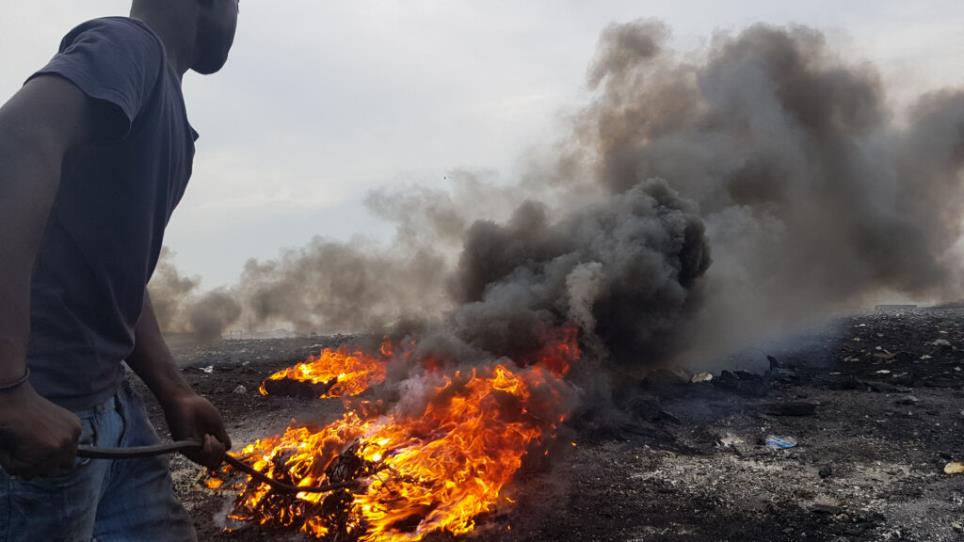 18 millions d’enfants 
13 millions de femmes
50 %
1995
2020
25 %
200 000 av. J.-C.-1975
CO2
25 %
1975-1995
[Speaker Notes: “The greatest shortcoming of the human race is our inability to understand the exponential function.”
Arithmetic, Population and Energy, Albert Bartlett, University of Colorado, Boulder
https://www.youtube.com/watch?v=sI1C9DyIi_8

Half of all the oil consumed since the dawn of the modern oil age in 1859 has been consumed from 1998 through 2021 inclusive based on data available from the BP Statistical Review of World Energy. 
Acceleration forever? The increasing momentum of mineral extraction, By Kurt Cobb, Resource Insights, 2022 
https://www.resilience.org/stories/2022-07-10/acceleration-forever-the-increasing-momentum-of-mineral-extraction/ 


“There has been a fiftyfold increase in the production of chemicals since 1950 and this is projected to triple again by 2050. The pace that societies are producing and releasing new chemicals into the environment is not consistent with staying within a safe operating space for humanity.”
Patricia Villarrubia-Gómez, Stockholm Resilience Centre, 2022 
https://www.theguardian.com/environment/2022/jan/18/chemical-pollution-has-passed-safe-limit-for-humanity-say-scientists 

It took 3.8 billion years for 8 million species to slowly evolve on Earth. It has taken just a few hundred years for just one of those species to usher in a global ecosystem collapse that will be the biggest extinction event of the planet 
George Tsakraklides, ‪@99blackbaloons


"The World Wide Web was launched in 1989, and since then, the sector has expanded in scope, scale, and at speeds unlike any other sector in history.“
A Circular Economy for the Data Centre Industry: 
mdpi.com https://t.co/F2PiQ0rrrl?amp=1 


@neilrkaye
What percentage of all global fossil fuel CO₂ emissions since 1751 have occurred in my lifetime. 
If you are 15 it is about 30%
If you are 30 it is more than 50%
If you are 50 it is about 75%
If you are 85, it is more than 90%
 


David Wallace-Wells
@dwallacewells
·
Aug 17
James Lovelock, who first formulated the Gaia hypothesis, turned 101 this year. When he was born, 95% of the carbon humanity has ever emitted had not yet been produced. 75% of the damage of climate change has been done since he formulated the hypothesis. 50% since he turned 75.

CO2 news from 110 years ago
https://twitter.com/Mykejv1137/status/1553824690317283333?s=20&t=SkvZ2mIlNi2EftniR0rtmQ]
Croissance mondiale du CO2
par rapport à la croissance mondiale de la haute technologie
CO2
HAUTE TECHNOLOGIE
Croissance de l’extraction de matériaux de haute technologie : 2013-2035
2035
2035
2013
2013
La Fondation Heinrich Böll, 2020
[Speaker Notes: 12 Arguments for a Raw Materials Transition, The Heinrich Böll Foundation, 2020 
https://www.boell.de/en/2021/02/08/12-arguments-raw-materials-transition]
70 MILLIONS DE SERVEURS 
1–2 TONNES DE CO2 POUR LES FABRIQUER
20 MILLIONS DÉTRUITS CHAQUE ANNÉE
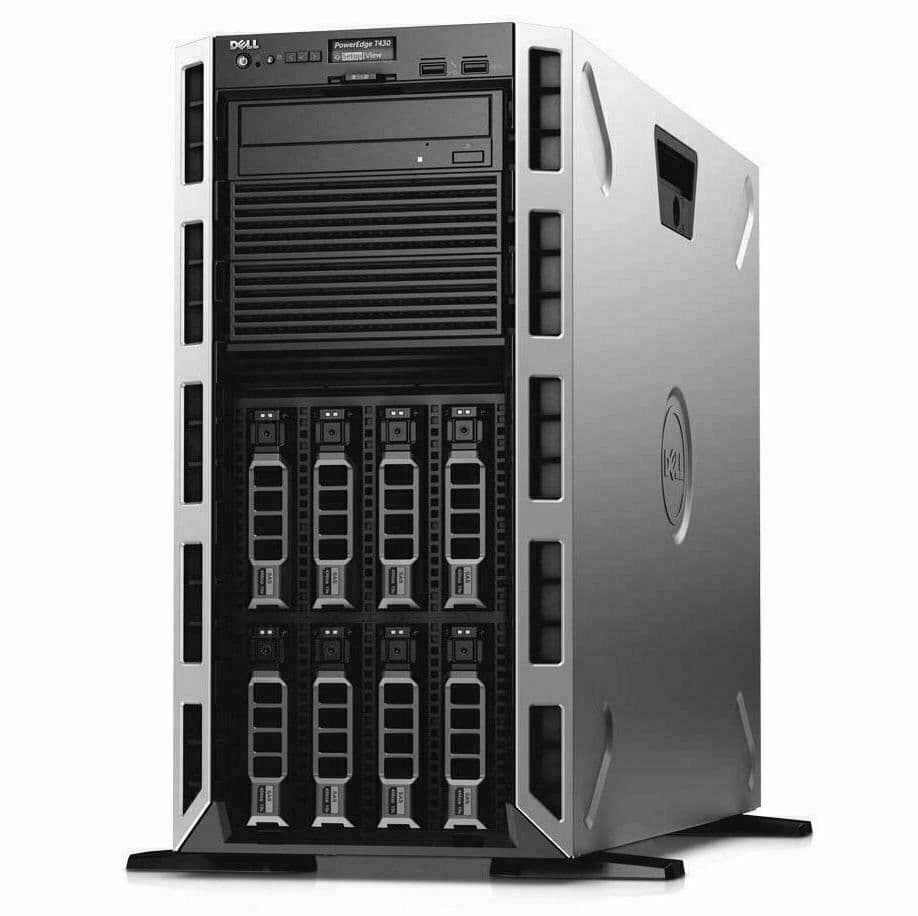 2022
[Speaker Notes: “A data center in an enterprise can be using up to 40% of the total energy of that enterprise.”
“We estimated that it was £14,000 to keep one server up and running annually, including all the software and licensing aspects of it.”
John Booth, data center expert

Server CO2
CO2e set against manufacture ranges from 1140.56 kg CO2e to. 1782.2 kg CO2e, with a mean average of 1333.4kg CO2e. https://ieeexplore.ieee.org/document/9246737]
Croissance des données (zettaoctets)
28 % de taux de croissance annuel
90 % INUTILES
[Speaker Notes: Data growth homepage

Increasing data size shrinks confidence intervals but magnifies the effect of survey bias: an instance of the Big Data Paradox1. Here we demonstrate this paradox in estimates of first-dose COVID-19 vaccine uptake in US adults from 9 January to 19 May 2021 from two large surveys: Delphi–Facebook2,3 (about 250,000 responses per week) and Census Household Pulse4 (about 75,000 every two weeks). In May 2021, Delphi–Facebook overestimated uptake by 17 percentage points (14–20 percentage points with 5% benchmark imprecision) and Census Household Pulse by 14 (11–17 percentage points with 5% benchmark imprecision), compared to a retroactively updated benchmark the Centers for Disease Control and Prevention published on 26 May 2021. Moreover, their large sample sizes led to miniscule margins of error on the incorrect estimates. By contrast, an Axios–Ipsos online panel5 with about 1,000 responses per week following survey research best practices6 provided reliable estimates and uncertainty quantification. 
Unrepresentative big surveys significantly overestimated US vaccine uptake, Valerie C. Bradley, Shiro Kuriwaki, Michael Isakov, Dino Sejdinovic, Xiao-Li Meng & Seth Flaxman, Nature, 2022
https://www.nature.com/articles/s41586-021-04198-4 



The total amount of data created, captured, copied, and consumed globally is forecast to increase rapidly, reaching 64.2 zettabytes in 2020. Over the next five years up to 2025, global data creation is projected to grow to more than 180 zettabytes. In 2020, the amount of data created and replicated reached a new high. The growth was higher than previously expected caused by the increased demand due to the COVID-19 pandemic, as more people worked and learned from home and used home entertainment options more often. Only a small percentage of this newly created data is kept though, as just two percent of the data produced and consumed in 2020 was saved and retained into 2021. In line with the strong growth of the data volume, the installed base of storage capacity is forecast to increase, growing at a compound annual growth rate of 19.2 percent over the forecast period from 2020 to 2025. In 2020, the installed base of storage capacity reached 6.7 zettabytes. 

"The World Wide Web was launched in 1989, and since then, the sector has expanded in scope, scale, and at speeds unlike any other sector in history."
https://www.mdpi.com/2071-1050/13/11/6319/htm?mc_cid=a2267281af&mc_eid=f4a954cfff 

Up to 80% of all corporate data resides on individuals’ workstations and laptops, with zero insight on value or sensitivity. https://www.toolbox.com/tech/big-data/guest-article/data-is-the-new-oil-and-that-makes-it-an-environmental-hazard/ 

The average information worker creates and receives between 50 and 200 megabytes per day. 
https://www.toolbox.com/tech/big-data/guest-article/data-is-the-new-oil-and-that-makes-it-an-environmental-hazard/ 

Self driving cars home, automation cars home, autonomous vehicles home
A 2023 study from the Massachusetts Institute of Technology has found that one billion autonomous vehicles each driving one hour per day with a computer consuming 840 watts of power, would cause about 0.14 gigatonnes of CO2 per year. That’s the same as global data centers caused in 2022, which is about 3% of global emissions or what the country of Argentina causes.
Data Centers on Wheels: Emissions From Computing Onboard Autonomous Vehicles, Soumya Sudhakar, Vivienne Sze, Sertac Karaman, IEEE Xplore, 2023
https://ieeexplore.ieee.org/document/9942310

1.4 billion cars in world. 420 zettabytes per year.
Autonomous cars generate more than 300 TB of data per year, Simon Wright, Tuxera, 2021
https://www.tuxera.com/blog/autonomous-cars-300-tb-of-data-per-year/]
1,6 MILLIARD DE SERVEURS STOCKANT 230 ZETTAOCTETS
1–2 TONNES DE CO2 POUR FABRIQUER CHACUN D’EUX
428 MILLIONS DÉTRUITS CHAQUE ANNÉE
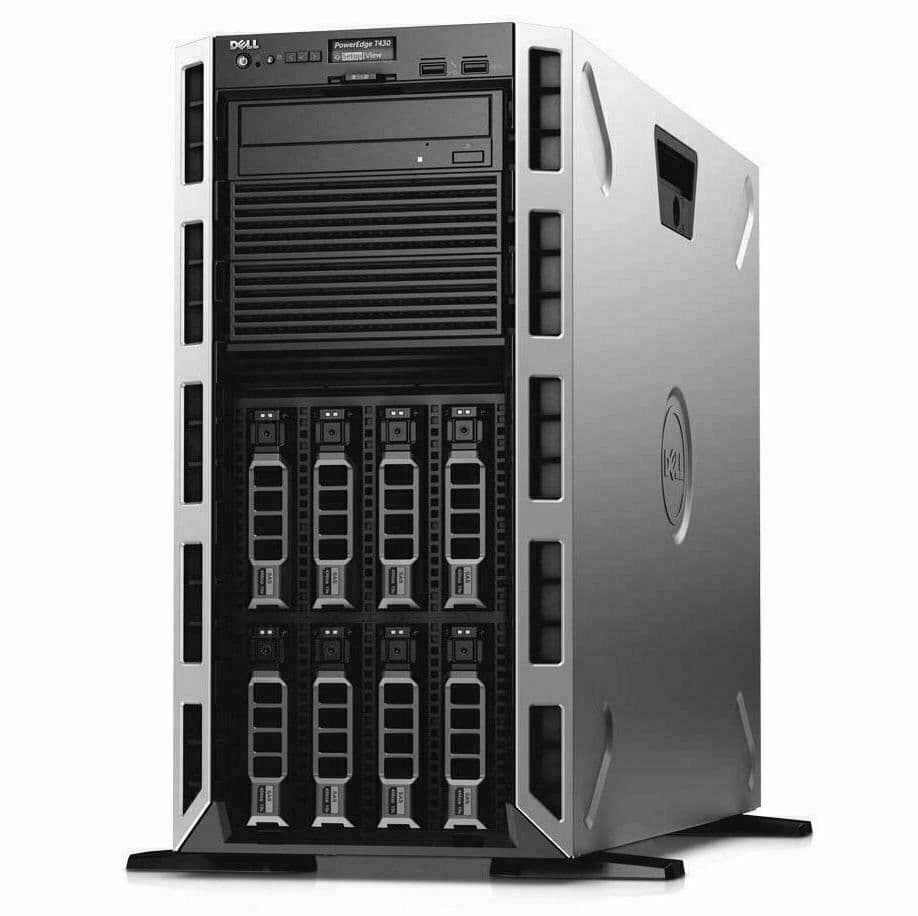 2035
[Speaker Notes: “A data center in an enterprise can be using up to 40% of the total energy of that enterprise.”
“We estimated that it was £14,000 to keep one server up and running annually, including all the software and licensing aspects of it.”
John Booth, data center expert

Server CO2
CO2e set against manufacture ranges from 1140.56 kg CO2e to. 1782.2 kg CO2e, with a mean average of 1333.4kg CO2e. https://ieeexplore.ieee.org/document/9246737]
Définition des données massives 

« Lorsque le coût de la conservation des données est inférieur au coût de la recherche de ce qu’il faut jeter. »
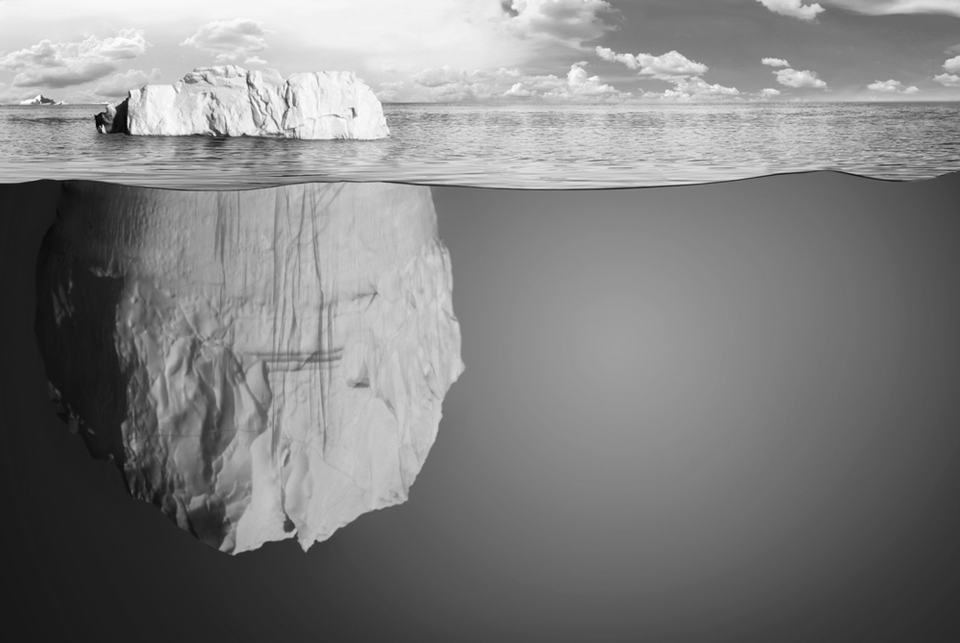 14 % UTILE
32 % INUTILE
54 % 
INCONNU
[Speaker Notes: Data home, data growth homepage data waste home

"A huge percentage of the data that gets processed is less than 24 hours old. By the time data gets to be a week old, it is probably 20 times less likely to be queried than from the most recent day. After a month, data mostly just sits there."
Big Data is Dead, Jordan Tigani, MotherDuck, 2023
https://motherduck.com/blog/big-data-is-dead/


At most, 5% of stuff is worth saving, according to professional archivists. 
Bob Clark, director of archives at the US Rockefeller Archive Center
Your Memories. Their Cloud., Kashmir Hill, The New York Times, 2022 
https://www.nytimes.com/2022/12/31/technology/cloud-data-storage-google-apple-meta.html?smid=em-share

After 90 days, the probability of a piece of content being reused is 5%
https://www.toolbox.com/tech/big-data/guest-article/data-is-the-new-oil-and-that-makes-it-an-environmental-hazard/ 

91% of content gets no traffic from Google
https://ahrefs.com/blog/search-traffic-study/

95% of apps are unused after 90 days.
https://andrewchen.com/new-data-shows-why-losing-80-of-your-mobile-users-is-normal-and-that-the-best-apps-do-much-better/



86% of data is duplicative, redundant or Dark Data—nobody knows what it is.
http://info.veritas.com/databerg_report

95% of all corporate data is not managed at all by the central corporate authority. 
https://www.toolbox.com/tech/big-data/guest-article/data-is-the-new-oil-and-that-makes-it-an-environmental-hazard/ 

90% of bank data never accessed again? 
https://www.computerworld.com/article/2482219/snw--90--of-bank-data-never-accessed-again-.html 

Over 80% of data is not actually actively accessed and is cold. 
https://venturebeat.com/2021/07/22/why-unstructured-data-is-the-future-of-data-management/ 

Dell Says 90% of Recorded Business Data Is Never Read 
https://hardware.slashdot.org/story/10/07/10/0213210/dell-says-90-of-recorded-business-data-is-never-read 

Acknowledge that 80-90% of Your Files Will Never Be Accessed Again 
https://meggin.com/acknowledge-that-80-90-of-your-files-will-never-be-accessed-again/ 

Gartner has predicted that through 2018, 90% of deployed data lakes will be useless. 
https://www.forbes.com/sites/teradata/2016/07/01/is-your-data-lake-destined-to-be-useless/?sh=5d36cdb1f40c 

Jake Peterson, the founder of Dirty Analytics blog stated: “90% of the data you collect will never be actionable or even helpful.” 
https://dzone.com/articles/these-7-quotes-show-big-data-is-meaningless-withou 

According to IDC, 90% of the unstructured data are never analysed. 
https://www.kdnuggets.com/2015/11/importance-dark-data-big-data-world.html 

90% of your data is never touched a second time 
https://effectivedatabase.com/90-of-your-data-is-never-touched-a-second-time/ 

Globally, about 55% of an organization’s data is unknown, undiscovered, unquantified, underutilized or completely untapped. 
State of dark data, True Global Research, 2022
https://www.splunk.com/en_us/data-insider/what-is-dark-data.html 

Did you know that up to 65% of data generated is never used and up to 15% is out of date. 
The data industry is predicted to account for more carbon emissions than the automotive, aviation and energy sectors combined
One person creates 1.7mb of data a second. That equates to 10 full DVDs in a working day.
Reducing the Digital Carbon Footprint. Together, Digital Decarbonisation, 2022
https://digitaldecarb.org/ 

More than half of the digital data firms generate is collected, processed and stored for single-use purposes. Often, it is never re-used. This could be your multiple near-identical images held on Google Photos or iCloud, a business’s outdated spreadsheets that will never be used again, or data from internet of things sensors that have no purpose. 
‘Dark data’ is killing the planet – we need digital decarbonisation, Tom Jackson, Ian R. Hodgkinson, The Conversation, 2022 
https://theconversation.com/dark-data-is-killing-the-planet-we-need-digital-decarbonisation-190423 

"Of all the estimated 1,500 terabytes of the advertising footage stored by Film Locker, less than 2% has ever been accessed for a recut or revision.”
Film Locker, https://filmlocker.com/

Two-Thirds of all Data Has Not Been Accessed in Six Months 
https://fieldsdatarecoveryblog.wordpress.com/2013/12/10/two-thirds-of-all-data-has-not-been-accessed-in-six-months/ 

Up to 73 Percent of Company Data Goes Unused for Analytics 
https://www.inc.com/jeff-barrett/misusing-data-could-be-costing-your-business-heres-how.html 


"The energy consumption of the world’s mobile networks has not been a big topic. That is about to change, and many of the largest operators have recently reported energy costs as the main reason for a reduced profit outlook."
The energy demands of a network can be mapped directly to gigabytes transferred
Let’s start by looking at where the energy is used. A video stream begins on a server at a company like Google. It continues through transmission networks, data centers and radio networks before ending up in the device of a mobile subscriber. Electricity is consumed at all parts of this chain. Still, it turns out that the biggest culprit (again, around 70%) is the radio network. A long-term answer may be a smarter physical network—but that does not address the network that is in place today.
Why It's Time To Take Control Of Rising Energy Costs For Mobile Data, Jan Haglund, Forbes, 2022 
https://www.forbes.com/sites/forbestechcouncil/2022/12/26/why-its-time-to-take-control-of-rising-energy-costs-for-mobile-data/?sh=45b885c3e49b

kWh/GB
Energy efficiency was measured primarily using the energy per data traffic ratio across the RAN. In the markets covered, this reached 0.24 kWh/GB during 2020. 
One mobile connection required an average of 14.8 kWh of
energy during the 12 months, while one network site used 28,665 kWh for the same period
Benchmarking the energy efficiency of mobile, GSMA Intelligence, 2021
https://data.gsmaintelligence.com/api-web/v2/research-file-download?id=60621137&file=300621-Going-Green-efficiency-mobile.pdf


"Every year, poor data quality costs organizations an average $12.9 million. Apart from the immediate impact on revenue, over the long term, poor quality data increases the complexity of data ecosystems and leads to poor decision making." 
12 Actions to Improve Your Data Quality, Gartner, 2021 
https://www.gartner.com/smarterwithgartner/how-to-improve-your-data-quality

"Those working with data may have heard a different rendition of the 80-20 rule: A data scientist spends 80% of their time at work cleaning up messy data as opposed to doing actual analysis or generating insights." 
Companies betting on data must value people as much as AI, Asaf Cohen, TechCrunch, 2021
https://techcrunch.com/2021/08/19/companies-betting-on-data-must-value-people-as-much-as-ai/?guccounter=1

More than one-third of collected data is considered useless, and if the trend of indiscriminately storing data continues, it will cost businesses $3.3 trillion by 2020. 
Does Data Collection Waste Time and Resources?, Karen A. Frenkel, CIO Insight 
https://www.cioinsight.com/it-strategy/does-data-collection-waste-time-and-resources/

Data storage cost
One of the highest budget categories in I.T. these days is data storage — comprising at least 30% of the overall budget for most organizations
Unstructured data has reached a tipping point for cost and complexity.
More than 50% of enterprise IT are managing at least 5 PB of data today.
In 2022, 87% of IT leaders rate managing unstructured data growth as a top priority, up from 70% in 2021.
State of Unstructured Data Management Report, Komprise, 2022 
https://www.komprise.com/resource/the-2022-komprise-unstructured-data-management-report/

Data security home, ROT home
According to Gartner, a boom in unstructured data storage, cloud storage, and edge storage will create unprecedented levels of cybersecurity risk. 
Gartner Promotes the Need for Heightened Storage & Backup Security to Combat Ransomware - Security Boulevard, 2023 
https://securityboulevard.com/2023/01/gartner-promotes-the-need-for-heightened-storage-backup-security-to-combat-ransomware-3/

ROT data can land organisations in regulatory hot water, especially when considering the limitations of continuing to store data under GDPR. As this data is unidentifiable, businesses have no idea if they’re meeting compliance requirements, including data sovereignty.
ROT data is often left to languish without updated permissions and subject to obsolete security policies it is much more susceptible to breaches.
Achieving data sovereignty compliance in a multicloud environment, Barry Cashman, Open Access Government, 2023 
https://www.openaccessgovernment.org/achieving-data-sovereignty-compliance-multicloud-environment-public-sector/150572/

It is imperative that ROT data be eradicated from every device through secure data sanitization to ensure company information doesn’t fall into the wrong hands.
Create and execute data strategies that take a holistic approach to the management of data through its complete life cycle with regular evaluations that make sure unstructured data is classified and data retention policies are adhered to. 
How Global Turmoil and Inflation Will Impact Cybersecurity and Data Management in 2023, Fredrik Forslund, Transforming Data with Intelligence, 2023
https://tdwi.org/articles/2023/01/04/dwt-all-global-turmoil-and-inflation-impact-cybersecurity-and-data-management.aspx

Retaining ROT (redundant, obsolete, trivial) data can also increase security, compliance and legal risks and can also affect productivity and effective decision-making. The more data there is to manage and sort through, the greater the challenges for everyone.
Reduce data storage waste with planning, retention policies, Robert Sheldon,  TechTarget, 2022
https://www.techtarget.com/searchstorage/tip/Reduce-data-storage-waste-with-planning-retention-policies

"Moving into 2023, attackers will target structured data used for analytics (68%) over that used in databases (62%). They’ll also target unstructured data created by users (58%) over that created by applications (54%) or other sources (16%)." 
Attackers evolve strategies to outmaneuver security teams - Help Net Security, 2022 
https://www.helpnetsecurity.com/2023/01/04/attackers-evolve-strategies-outmaneuver-security-teams/

The device’s memory card held the names, nationalities, photographs, fingerprints and iris scans of 2,632 people.
For Sale on eBay: A Military Database of Fingerprints and Iris Scans, Kashmir Hill, John Ismay, Christopher F. Schuetze, Aaron Krolik, The New York Times, 2022
https://www.nytimes.com/2022/12/27/technology/for-sale-on-ebay-a-military-database-of-fingerprints-and-iris-scans.html

The more ROT data a company has, the higher the risk of falling victim to a cyberattack.
Securing the data ecosystem, Adrian Knapp, VentureBeat, 2022 
https://venturebeat.com/datadecisionmakers/securing-the-data-ecosystem/

In 2023, the average organization had 130 SAAS apps, up from 8 in 2015. 65% of all these apps were unsanctioned, which means there huge quantities of data being stored that the organization isn't even aware of.
2023 State of SaaSOps | BetterCloud 
https://www.bettercloud.com/stateofsaasops23/


Data is a Liability
An alternate definition of Big Data is “when the cost of keeping data around is less than the cost of figuring out what to throw away.” I like this definition because it encapsulates why people end up with Big Data. It isn’t because they need it; they just haven’t bothered to delete it. If you think about many data lakes that organizations collect, they fit this bill entirely: giant, messy swamps where no one really knows what they hold or whether it is safe to clean them up.
The cost of keeping data around is higher than just the cost to store the physical bytes. Under regulations like GDPR and CCPA, you are required to track all usage of certain types of data. Some data needs to be deleted within a certain period of time. If you have phone numbers in a parquet file that sit around for too long in your data lake somewhere, you may be violating statutory requirements.
Beyond regulation, data can be an aid to lawsuits against you. Just as many organizations enforce limited email retention policies in order to reduce potential liability, the data in your data warehouse can likewise be used against you. If you’ve got logs from five years ago that would show a security bug in your code or missed SLA, keeping old data around can prolong your legal exposure. There is a possibly apocryphal story I’ve heard about a company keeping its data analytics capabilities secret in order to prevent them from being used during a legal discovery process.
Code often suffers from what people call “bit rot” when it isn’t actively maintained. Data can suffer from the same type of problem; that is, people forget the precise meaning of specialized fields, or data problems from the past may have faded from memory. For example, maybe there was a short-lived data bug that set every customer id to null. Or there was a huge fraudulent transaction that made it look like Q3 2017 was a lot better than it actually was. Often business logic to pull out data from a historical time period can get more and more complicated. For example, there might be a rule like, “ if the date is older than 2019 use the revenue field, between 2019 and 2021 use the revenue_usd field, and after 2022 use the revenue_usd_audited field.” The longer you keep data around, the harder it is to keep track of these special cases. And not all of them can be easily worked around, especially if there is missing data.
If you are keeping around old data, it is good to understand why you are keeping it. Are you asking the same questions over and over again? If that is the case, wouldn’t it be far less expensive in terms of storage and query costs to just store aggregates? Are you keeping it for a rainy day? Are you thinking that there are new questions you might want to ask? If so, how important is it? How likely is it that you’ll really need it? Are you really just a data hoarder? These are all important questions to ask, especially as you try to figure out the true cost of keeping the data.
Big Data is Dead, Jordan Tigani, MotherDuck, 2023
https://motherduck.com/blog/big-data-is-dead/]
Probabilité de réutilisation des données
[Speaker Notes: After 90 days, the probability of a piece of content being reused is 5%
Data Is the New Oil, and That Makes It an Environmental Hazard, 2021, Bill Tolson VP of Global Compliance and eDiscovery, Archive 360, Toolox
https://www.toolbox.com/tech/big-data/guest-article/data-is-the-new-oil-and-that-makes-it-an-environmental-hazard/]
Nombre de sites Web
91 % du contenu ne reçoit aucun trafic de Google
Source : Statista
[Speaker Notes: The global IP traffic, which was just 100 GB per day three decades ago, has gone up to 1,50,000 GB per second. 
https://www.thehindubusinessline.com/opinion/digitalisations-dark-side/article36207944.ece 


https://ahrefs.com/blog/search-traffic-study/
90.63% of Content Gets No Traffic From Google. And How to Be in the Other 9.37% [New Research for 2020]
Tim Soulo Updated: March 31, 2020



On 6 August 1991, British physicist Tim Berners-Lee at CERN in Switzerland published the first ever website, the WorldWideWeb (W3). By the end of 1992 there were ten websites online and, after CERN made the W3 technology publicly available on a royalty-free basis in 1993, the internet gradually started to grow into the all-encompassing giant that it is today. By 1994, there were close to 3 thousand sites, one of which was a fledgling Yahoo! which, originally called 'Jerry and David's Guide to the World Wide Web', started its online life as a web directory. By the time Google came onto the scene there were over two million websites. As our infographic shows, today there are 1.71 billion, and looking at Internet Live Stats' counter, despite being lower than 2017's 1.76 billion, this figure is currently increasing at a fast rate.
Image: Statista]
Applications Android à rétention moyenne
5 % de rétention après 90 jours
Source : andrewchen.com
[Speaker Notes: Based on Quettra’s data, we can see that the average app loses 77% of its DAUs within the first 3 days after the install. Within 30 days, it’s lost 90% of DAUs. Within 90 days, it’s over 95%. Stunning. The other way to say this is that the average app mostly loses its entire userbase within a few months, which is why of the >1.5 million apps in the Google Play store, only a few thousand sustain meaningful traffic. (*Tabular data in the footnotes if you’re interested)

95% of apps become unused after 90 days.
https://andrewchen.com/new-data-shows-why-losing-80-of-your-mobile-users-is-normal-and-that-the-best-apps-do-much-better/]
Empreinte carbone par an (KG CO2)
Conserver pendant 2 ans : 30 appareils sur 60 ans
Conserver pendant 5 ans : 12 appareils
Source : Green Alliance
[Speaker Notes: Smartphone life cycle costs

30% - 40% of the devices are being replaced, because hardware and software are no longer compatible
12 Arguments for a Raw Materials Transition, The Heinrich Böll Foundation, 2020 
https://www.boell.de/en/2021/02/08/12-arguments-raw-materials-transition 


Android “brands only committed to two Android version updates, only phones released in the last two years will get the latest Android update — leaving tens of millions of devices out in the cold.”
four or five years of updates that Apple delivers to its iPhones
Two years of software updates is no longer enough for $1000 Android phones, Android Central, 2020 
https://www.androidcentral.com/android-phones-software-updates-longer-two-years-apple 

The full lifecycle of Europe’s smartphones is responsible for 14 million tonnes of emissions (CO2eq) each year, which is more than the carbon budget of Latvia in 2017. Increasing their lifetime by just one year would save more than 2 million tonnes of emissions; The average lifespan of a smartphone in Europe is three years, with annual sales of almost 211 million units. 
Coolproducts don’t cost the Earth – European Environmental Bureau (EEB), 2019
https://eeb.org/library/coolproducts-report/

In Europe, “smartphones are on average replaced by users every two years. In more than half of the cases, thereplacement was found to be due to the user wanting a new model/software (in absence of failures).”
Guidance for the Assessment of Material Efficiency: Application to Smartphones, European Union, 2020
https://publications.jrc.ec.europa.eu/repository/bitstream/JRC116106/jrc116106_jrc_e4c_task2_smartphones_final_publ_id.pdf

It was calculated that the 1:1 displacement of new smartphones by used devices could decrease the carbon footprint (CF) by 52–79% (excluding communication services) and the life cycle costs (LCC) by 5–16%. An extension of the replacement cycle from 2 to 3 years could decrease the CF by 23–30% and the LCC by 4–10%, depending on whether repair operations are required. 
Reducing the carbon footprint of ICT products through material efficiency strategies: A life cycle analysis of smartphones
Mauro Cordella, Felice Alfieri, Javier Sanfelix
First published: 31 March 2021
https://onlinelibrary.wiley.com/doi/10.1111/jiec.13119 

The cost of repairing a circuit board is about 10% of buying a new one, so why are we throwing them away so easily? 
https://interestingengineering.com/the-solution-to-our-e-waste-problem-repair-dont-waste 

Extending the lifespan of smartphones and other electronics by just one year would save the EU as much carbon emissions as taking 2 million cars off the roads annually, European Environmental Bureau (EEB)
https://eeb.org/revealed-the-climate-cost-of-disposable-smartphones/

If a phone is kept in use for at least 5 years, instead of the typical 2-3 years, the carbon impact per year of use could be cut by 50 per cent and the water impact could be halved.
https://www.green-alliance.org.uk/resources/Design_for_a_circular_economy.pdf

Software and hardware become obsolete within roughly a four-year period, meaning students are likely to be required to purchase a new smartphone or laptop during their college careers. 
https://limits.pubpub.org/pub/rn94aofn/release/2]
Pollution du stockage (1 g CO2/Go)
[Speaker Notes: Archive storage


Azure blob storage prices 2021
 Per GB / cents
Premium: 	0.13 
Hot:	0.016
Cool	0.008
Archive	0.0008

Archive is 151 times cheaper than Premium

Azure Blob storage is Microsoft's object storage solution for the cloud. Blob storage is optimized for storing massive amounts of unstructured data.
https://azure.microsoft.com/en-gb/pricing/details/storage/blobs/]
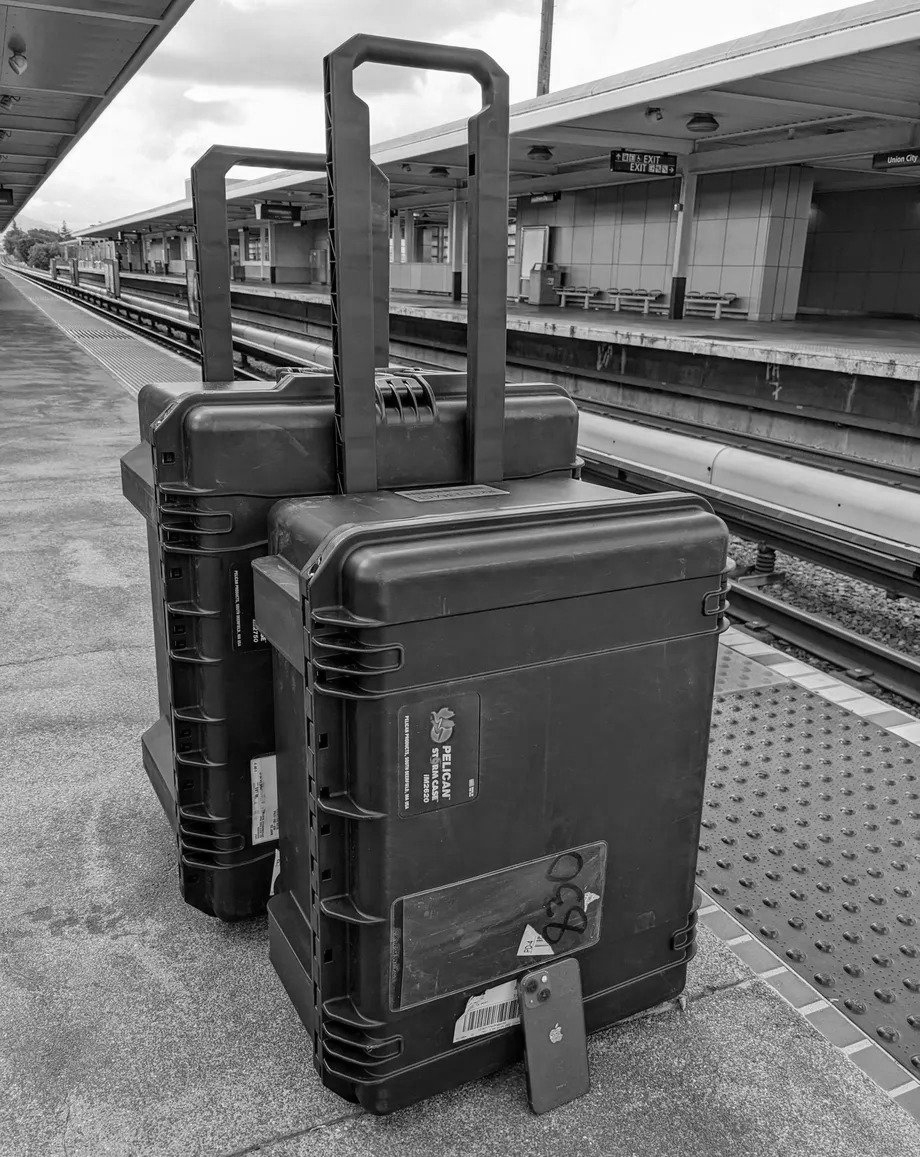 [Speaker Notes: Apple Right to Repair

Why the Official iPhone Repair Kit Is So Cumbersome
https://california18.com/why-the-official-iphone-repair-kit-is-so-cumbersome/4827262022/ 

Apple killed Right to Repair bills in more than 20 states because it wants to maintain the exclusive right to sell you repair services at massive markups compared to the tax-paying, local small businesses in your neighborhood. You are the product.
Cory Doctorow @Doctorow

Documents reveal tech lobbyists revised a right-to-repair bill before New York's governor signed
How Big Tech Rewrote the Nation’s First Cellphone Repair Law, Maddie Stone, Grist, 2023 
 https://themarkup.org/news/2023/02/08/how-big-tech-rewrote-the-nations-first-cellphone-repair-law]
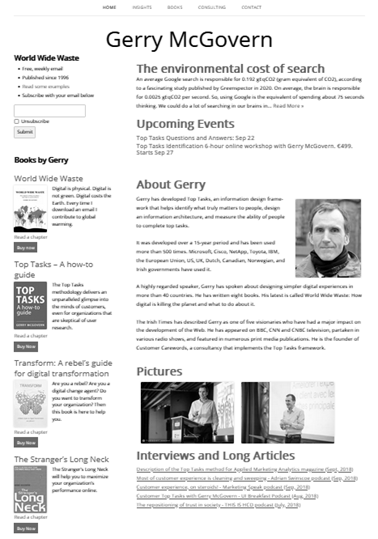 Taille de la page Web (Mo) : 2005 à 2020
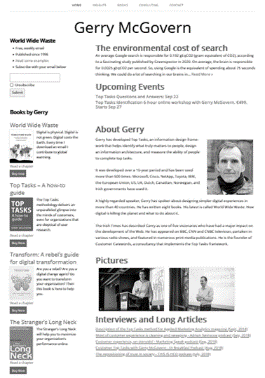 2020 4 Mo
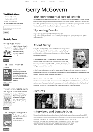 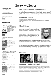 2015 2 Mo
2005
0,4 Mo
2010
0,7 Mo
[Speaker Notes: In 2021, the UK and US, “49% of people have struggled to gain access to one or more services over the past year because of how they are offered online, including vital digital resources.”
https://bdaily.co.uk/articles/2021/03/25/half-of-us-havent-been-able-to-use-basic-online-services-during-pandemic]
Croissance des photos
1,4 billion
Plus de photos prises en 2019 que pendant TOUT le XXe siècle
[Speaker Notes: https://www.buzzfeed.com/hunterschwarz/how-many-photos-have-been-taken-ever-6zgv

https://www.nytimes.com/2015/07/23/arts/international/photos-photos-everywhere.html

How Many Photos Will Be Taken in 2021?
After a pandemic-related decline, photo-taking is expected to surge back up in 2021.
By Nina Pantic, Mylio
https://focus.mylio.com/tech-today/how-many-photos-will-be-taken-in-2021]
Résolution des photos
8X
4X
1X
2X
3X
64 Mo
16 Mo
1 Mo
4 Mo
9 Mo
[Speaker Notes: (For a 24Bit *.BMP file 1X 700x500px = 1MB) (2X means that we multiply both edges so the file would be 1400x1000px and that's 4MB)]
675 MILLIONS
Nombre d’arbres qu’il faudrait planter pour faire face à la pollution au CO2 des photos de 2000-2020
JavaScript : croissance de 900 % de Ko (2011-2022)
37 % des octets JavaScript des pages de cellulaires sont inutilisés
80 pétaoctets par mois inutilisés
54 000 tonnes de CO2
37 millions d’arbres
Budget JavaScript : 350 Ko
https://almanac.httparchive.org/en/2020/javascript
[Speaker Notes: The Mobile Performance Inequality Gap, 2021, Alex Russell
We can now afford ~100KiB of HTML/CSS/fonts and ~300-350KiB of JS (gzipped). 
https://infrequently.org/2021/03/the-performance-inequality-gap/#mind-the-gap 

The state of web development

* We’re not answering to the users’ needs.
* We’re overusing JS
* We’re underusing HTML and CSS

https://engineering.linecorp.com/en/blog/the-baseline-for-web-development-in-2022/ 


Between 2011 and 2019, JavaScript file size grew by over 600%, from an average of 52 KB to 370 KB.
370 KB JS can take 9 seconds on normal phone to download and process
https://almanac.httparchive.org/en/2020/javascript#fig-5

Not only are we serving more scripts than ever – with all the performance risks that those entail – we're also bulking out pages with 500 KB of JS weight. (2022) 
https://www.speedcurve.com/blog/ten-years-page-bloat/ 

“JavaScript is, byte-for-byte, the most expensive resource on the web and we’re using more of it than ever in our sites. You can optimize the delivery, the parsing and the execution until you’re blue in the face but you’ll never make it as performant as simply not using it in the first place.”
Tim Kadlec  When JavaScript Bytes
https://www.youtube.com/watch?v=JvJ0v5OohNg



"Then there is the laughable quality of software running on our gadgets. Software is the only kind of engineering that gets measurably less efficient every year." 
Dr Andy Farrell, author of Digital Vegan
http://techrights.org/2022/01/02/article-on-digital-rights-in-2021-part-9/]
Efficacité énergétique dans tous les langages de programmation
[Speaker Notes: Software homepage

Energy Efficiency across Programming Languages
How does energy, time, and memory relate? 
https://sites.google.com/view/energy-efficiency-languages/ 


How Does Linux Help Reduce E-Waste?
While many proprietary OS vendors have stopped supporting older hardware, Linux continues to power such low-end devices to prevent e-waste disposal. 
https://www.makeuseof.com/ways-linux-reduces-ewaste/]
PPTX
39 Mo
PPS
84 Mo
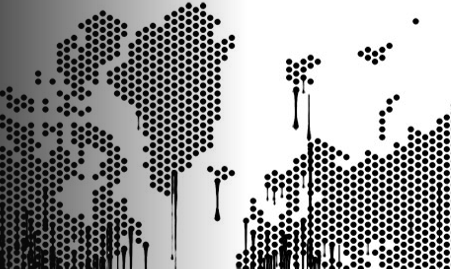 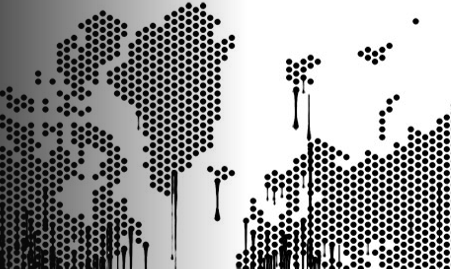 [Speaker Notes: Save by converting from old file formats]
Calcul du coût de la pollution des analyses de sites Web (partie 4)
 
Si 50 millions de sites Web utilisent activement Google Analytics, cela pourrait entraîner, selon mes calculs, une pollution de 100 millions de kg de CO2 par an. Il faudrait planter 10 millions d’arbres pour faire face à ce genre de pollution.
 
La plupart de ces 50 millions de sites Web en apprendront très peu en utilisant Google Analytics, car la grande majorité des données d’analyse ne sont pas utiles à une organisation typique. Si vous utilisez Google Analytics, vous ralentissez votre site. Pour quelle raison? Vous êtes également devenu un capitaliste de la surveillance en vous inscrivant à Google Analytics. Bien que vous pensiez bénéficier gratuitement de ses services, Google vous utilise en réalité pour recueillir des données sur les utilisatrices et les utilisateurs, car la vente de ces données représente 90 % de leurs revenus. Si vous avez Google Analytics sur votre site, ou tout autre logiciel de suivi, alors vous êtes un traqueur non rémunéré pour le capitalisme de surveillance. Ces jolis petits boutons de partage de médias sociaux colorés espionnent les personnes qui visitent votre site et envoient leurs renseignements à Twitter ou Facebook. Pourquoi? Pourquoi faites-vous cela?
 
Les logiciels de suivi ont de nombreux coûts. Cela rend le Web plus lourd et plus lent. Cela crée un réseau de contrôle psychologique. Cela nous dépouille de notre vie privée. Pourquoi? La plupart de ce suivi et de cette analyse de ce que les gens font sur un site Web n’améliorent même pas les revenus. Cela ajoute juste du poids et de la complexité.
 
Un radiodiffuseur national néerlandais a supprimé le logiciel de suivi de son site Web et a vu ses revenus augmenter.
Après le règlement général sur la protection des données, le New York Times a interrompu les échanges publicitaires en Europe et a continué à augmenter ses revenus publicitaires.
En janvier 2020, Gartner a prédit que d’ici 2025, 80 % des spécialistes du marketing qui ont investi dans la personnalisation abandonneront leurs efforts de personnalisation.
 
Pourquoi? Ce n’est pas tout le monde qui aime être suivi, ou qui aime permettre aux entreprises de connaître leur vie privée. Plus nous deviendrons numériques, plus nous réaliserons que la confidentialité des données est un droit de la personne. 
 
L’analyse des données est vraiment, vraiment difficile à bien faire. Si vous avez un énorme pic de visiteurs sur votre site Web, est-ce une bonne ou une mauvaise chose? Les équipes Web des sites gouvernementaux de santé rêvent-elles de pandémies dans l’espoir d’attirer un plus grand achalandage? Les mesures d’analyse de site Web alimentent le culte du volume. Souvent, les spécialistes du marketing et les communicateurs sont fanatiques du volume, chassant le prochain coup alors qu’ils essaient de transformer leurs visiteuses et visiteurs en fanatiques grâce à des tactiques « d’engagement ». De telles tactiques apportent rarement une valeur ajoutée à qui que ce soit.
Calcul du coût de la pollution des analyses de sites Web (partie 4)
 
Si 50 millions de sites Web utilisent activement Google Analytics, cela pourrait entraîner, selon mes calculs, une pollution de 100 millions de kg de CO2 par an. Il faudrait planter 10 millions d’arbres pour faire face à ce genre de pollution.
 
La plupart de ces 50 millions de sites Web en apprendront très peu en utilisant Google Analytics, car la grande majorité des données d’analyse ne sont pas utiles à une organisation typique. Si vous utilisez Google Analytics, vous ralentissez votre site. Pour quelle raison? Vous êtes également devenu un capitaliste de la surveillance en vous inscrivant à Google Analytics. Bien que vous pensiez bénéficier gratuitement de ses services, Google vous utilise en réalité pour recueillir des données sur les utilisatrices et les utilisateurs, car la vente de ces données représente 90 % de leurs revenus. Si vous avez Google Analytics sur votre site, ou tout autre logiciel de suivi, alors vous êtes un traqueur non rémunéré pour le capitalisme de surveillance. Ces jolis petits boutons de partage de médias sociaux colorés espionnent les personnes qui visitent votre site et envoient leurs renseignements à Twitter ou Facebook. Pourquoi? Pourquoi faites-vous cela?
 
Les logiciels de suivi ont de nombreux coûts. Cela rend le Web plus lourd et plus lent. Cela crée un réseau de contrôle psychologique. Cela nous dépouille de notre vie privée. Pourquoi? La plupart de ce suivi et de cette analyse de ce que les gens font sur un site Web n’améliorent même pas les revenus. Cela ajoute juste du poids et de la complexité.
 
Un radiodiffuseur national néerlandais a supprimé le logiciel de suivi de son site Web et a vu ses revenus augmenter.
Après le règlement général sur la protection des données, le New York Times a interrompu les échanges publicitaires en Europe et a continué à augmenter ses revenus publicitaires.
En janvier 2020, Gartner a prédit que d’ici 2025, 80 % des spécialistes du marketing qui ont investi dans la personnalisation abandonneront leurs efforts de personnalisation.
 
Pourquoi? Ce n’est pas tout le monde qui aime être suivi, ou qui aime permettre aux entreprises de connaître leur vie privée. Plus nous deviendrons numériques, plus nous réaliserons que la confidentialité des données est un droit de la personne. 
 
L’analyse des données est vraiment, vraiment difficile à bien faire. Si vous avez un énorme pic de visiteurs sur votre site Web, est-ce une bonne ou une mauvaise chose? Les équipes Web des sites gouvernementaux de santé rêvent-elles de pandémies dans l’espoir d’attirer un plus grand achalandage? Les mesures d’analyse de site Web alimentent le culte du volume. Souvent, les spécialistes du marketing et les communicateurs sont fanatiques du volume, chassant le prochain coup alors qu’ils essaient de transformer leurs visiteuses et visiteurs en fanatiques grâce à des tactiques « d’engagement ». De telles tactiques apportent rarement une valeur ajoutée à qui que ce soit.
PDF
63 Ko
HTML
7 Ko
[Speaker Notes: https://citeseerx.ist.psu.edu/viewdoc/download;jsessionid=5A00BE5D54A9C4CE633B8A7C01B614BF?doi=10.1.1.720.446&rep=rep1&type=pdf

I think it's as much or more a matter of the overhead cost of the system rather than the marginal [energy] cost of a call as such.
 
I haven't found the original reference - I didn't bookmark it and I fancy it may be behind a paywall now - but almost all the references that did come up on a quick search are related to schemes to mitigate VoIP energy costs, and I don't think I've seen anyone suggesting that those are not inherently much higher then PSTN to start with. 
 
One I did find open to download is this
 
https://citeseerx.ist.psu.edu/viewdoc/download;jsessionid=5A00BE5D54A9C4CE633B8A7C01B614BF?doi=10.1.1.720.446&rep=rep1&type=pdf
 
and the graph in there (fig 8 - note that it's a logarithmic scale) shows an underlying efficiency ratio of c.10:1.
 
I think there are two basic underlying causes. One is that the IP infrastructure absorbs a lot of overhead - ethernet, for instance, uses a lot of power just to maintain connectivity, and the phone set itself is much more complex than a traditional landline job. The other is that the internet and its underlying processes were never designed for telephone type functions and technically don't do that sort of job very efficiently. 
 
Whether any mitigation scheme can achieve in practice, on a plausible accounting basis, and with equivalent service quality, anything like their best-case scenario of roughly even costs I don't know. At a guess no one knows. But I doubt anyone would choose to start with a 10:1 disadvantage if they set out to design from scratch with energy-efficiency in mind.
 
If I come across anything else on this of course I'll let you know.
 
Best regards
Bob]
1 000 mots de texte (Ko)
PDF 9 fois plus de CO2 que le HTML optimisé
1 000 mots de texte = images (Ko)
212 fois plus de CO2 que le texte
[Speaker Notes: 1,000 words of text = 2 A4 pages

1 A4-size image
A4 and 300dpi Jpeg - 496kB
A4 and 300dpi Webp - 196kB
A4 and 150dpi Jpeg -  202kB
A4 and 150dpi Webp - 89kB]
1 000 mots de texte = 4 min d’audio (Mo)
11 000 fois plus de CO2 que le texte
[Speaker Notes: 1,000 words of text = 4 minutes of audio

Audio 4 min MP3 (128kbps - rather too compressed for music but well ok for speech) - 3.6MB
Audio 4 min MP3 (256kbps - rather too compressed for music but well ok for speech) – 7.2MB

Audio 4 min WAV - 66MB]
1 000 mots de texte = 4 min de vidéo (Mo)
400 000 fois plus de CO2 que le texte
[Speaker Notes: 1,000 words of text = 4 minutes of video

MP4 - 1200x668px 24fps high compression - 31MB
MP4 - 1200x668px 24fps medium compression - 55MB
4min FullHD 30fps video downloaded from youtube = around 70MB
4min FullHD 60fps video = around 110MB



How much MB is a 4K video?
Per Minute233 MBPer Hour14 GBMar 13, 2021How much MB is a 1 minute video? - MVOrganizing
https://www.mvorganizing.org


8K footage recorded on the Samsung Galaxy S20 will take up around 600MB per minute, according to Samsung, meaning that storage could quickly become an issue if you want to record video at the highest-possible resolution. Samsung also told us that five minutes of 8K footage would take up around 3GB of space.Feb 12, 2020Shooting 8K videos on the Galaxy S20 requires 600MB per minute
https://www.theverge.com ›]
Croissance de la production de papier (millions de tonnes)
L’industrie mondiale du papier d’impression de bureau connaît une croissance importante
Source : Resource Information Systems, 2019
[Speaker Notes: https://www.mckinsey.com/industries/paper-forest-products-and-packaging/our-insights/pulp-paper-and-packaging-in-the-next-decade-transformational-change

The global office printing paper industry is growing significantly
Office Printing Papers Market Forecast, Trend Analysis & Competition Tracking - Global Market Insights 2018 to 2028 https://www.factmr.com/report/1633/office-printing-papers-market]
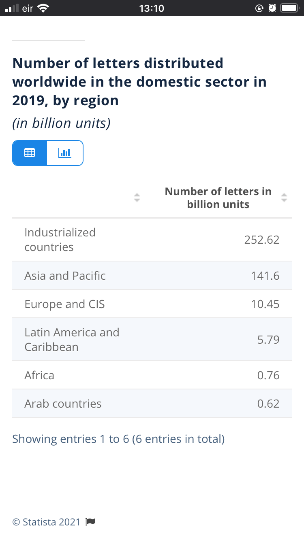 405 milliards de lettres postées chaque année
390 milliards de courriels envoyés chaque JOUR
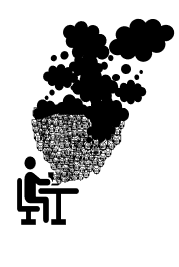 [Speaker Notes: Domestic traffic of letter post worldwide in 2019, broken down by region. That year, industrialized countries accounted for the highest share of letter post traffic, with over 252.6 billion letters distributed in the domestic sector. The global postal traffic, however, is on the decline. 
https://www.statista.com/statistics/737139/domestic-letter-post-traffic/]
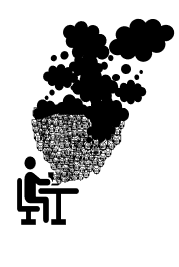 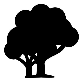 [Speaker Notes: Email homepage

1 kilo of paper results in approximately 1 kilo of CO2 during its production (1.2kg of CO2 for unrecycled, and 0.7kg of CO2 for recycled paper).
If we take office paper which is usually 80g/m², then we end up with 16 pages of paper per square meter.
Dividing this 80g by the 16 sheets, we come to a figure of just 5g of CO2 per page.

Energy consumption during the printing process also plays a role. This is almost negligible for an inkjet printer, which only needs 15 watts to print. Using a laser printer, which during the warm-up phase requires 1300 watts, we have calculated the following figures:

Per kilowatt hour, 474g CO2, or 7.9g of CO2 per minute is produced.
A laser printer that prints 10 pages per minute with 1.3KW causes 7.9g CO2 x 1.3KW = 10.27g CO2.
This means that a page printed with a laser printer produces approximately 1g of CO2.

This means that the CO2 emissions per printed page is 5g if an inkjet printer is used, and 6g if a laser printer is used. 
https://www.ezeep.com/co2-neutral-printing/]